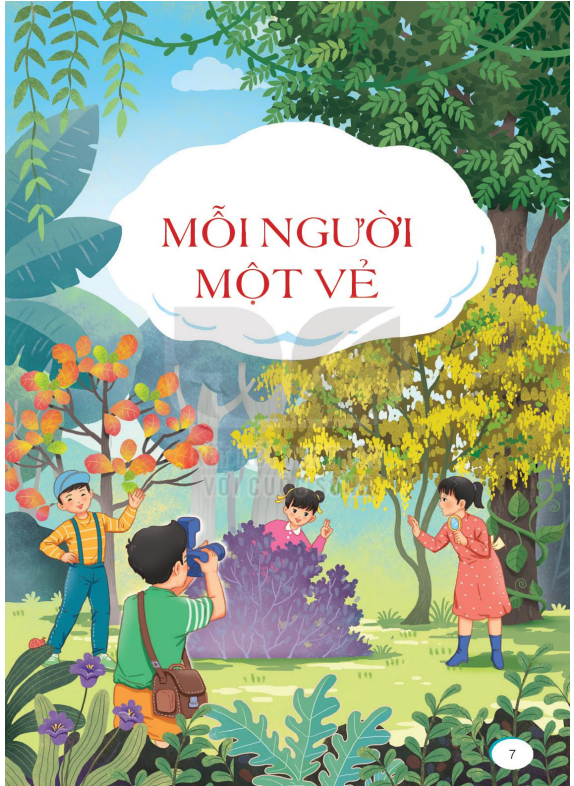 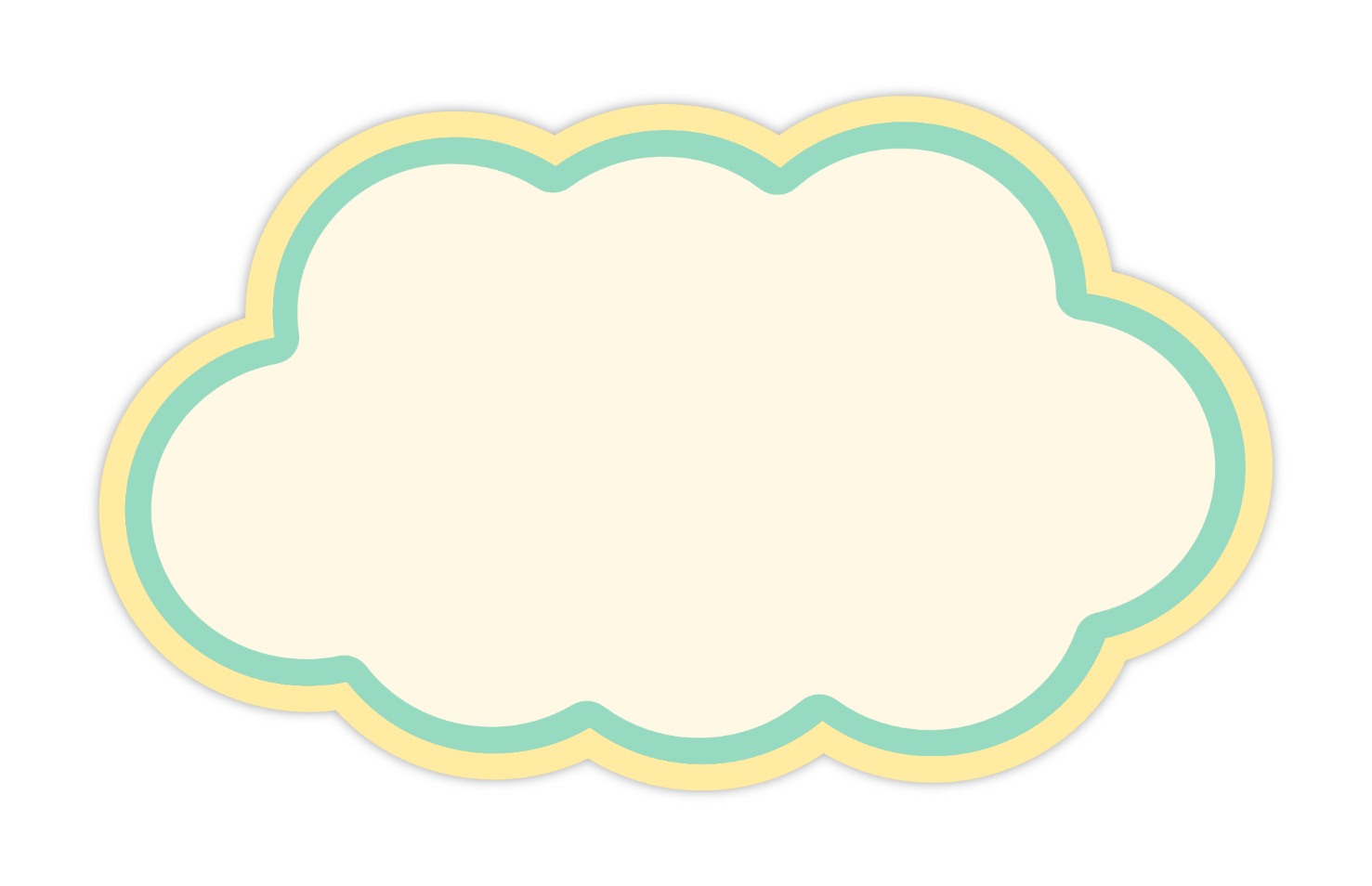 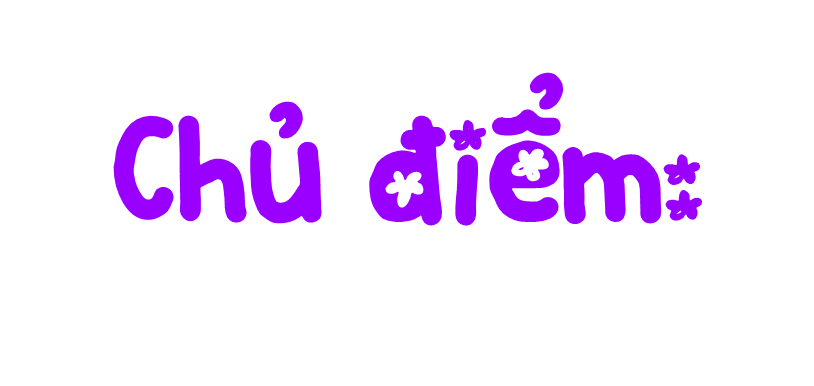 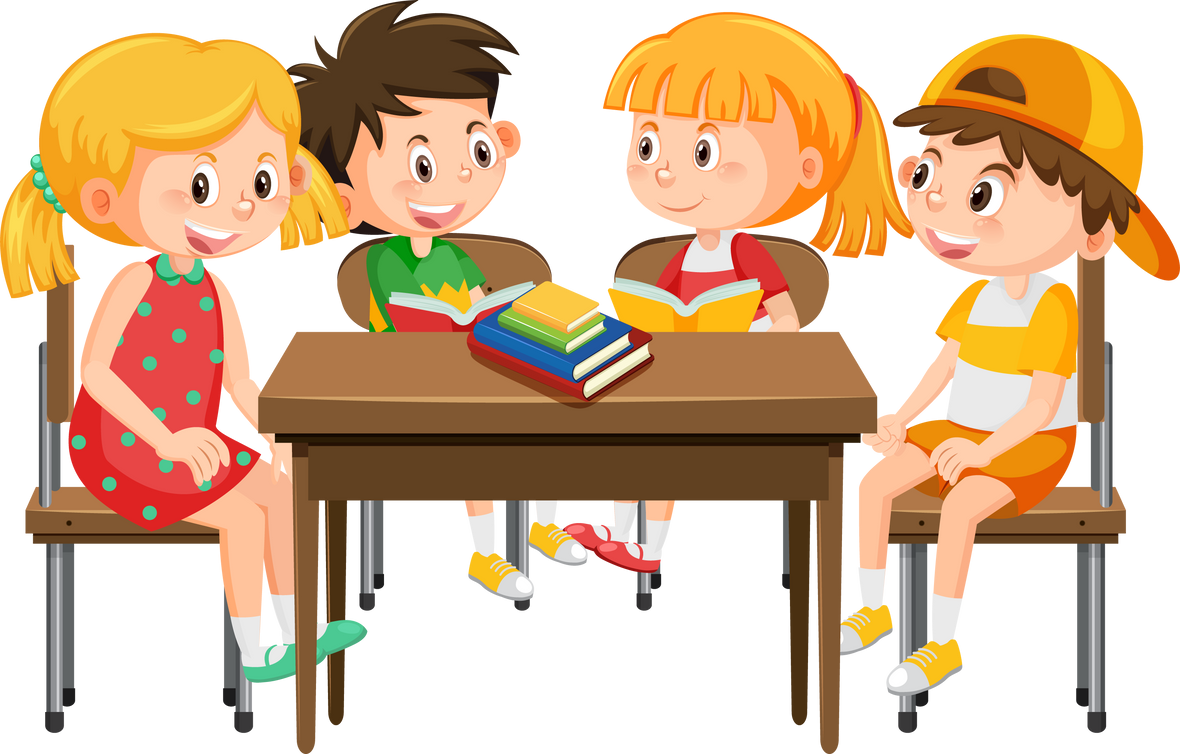 [Speaker Notes: Thiết kế: Hương Thảo – Zalo 0972.115.126. Các nick khác đều là giả mạo, ăn cắp chất xám]
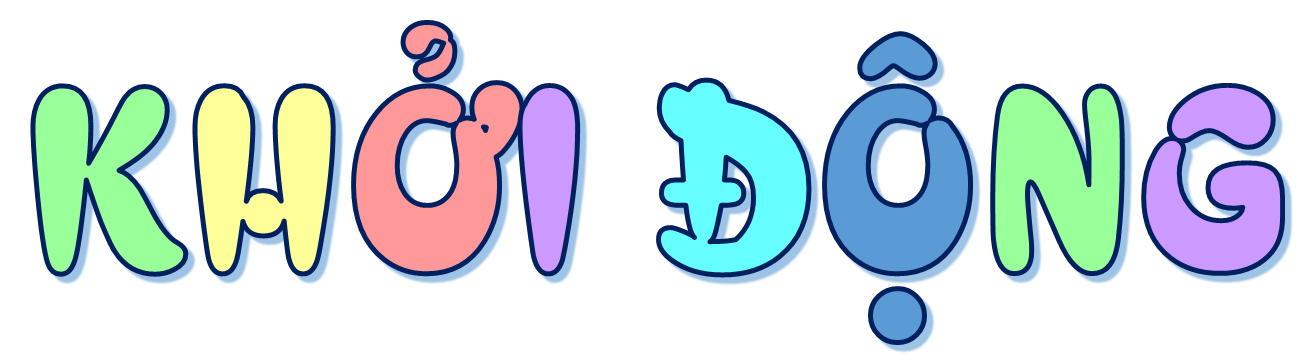 [Speaker Notes: Thiết kế: Hương Thảo – Zalo 0972.115.126. Các nick khác đều là giả mạo, ăn cắp chất xám]
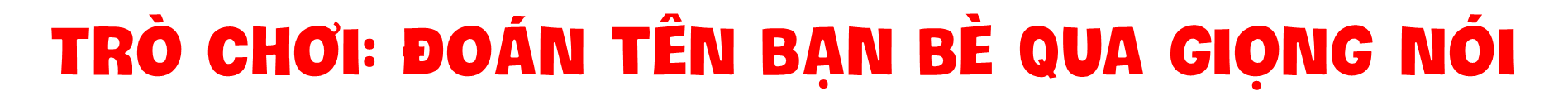 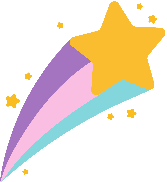 Luật chơi:
Giáo viên thu âm giọng nói của 1 số bạn trong lớp.
Chia lớp thành 4 đội mỗi đội cử ra 1 bạn đại diện giơ tay để dành quyền trả lời sau khi nghe giọng nói đã được thu âm trước.
Khi bạn nói xong, đội nào giơ tay thì đội đó được quyền trả lời trước. Đội nào trả lời đúng tên bạn thì đội đó ghi được 1 điểm.
Kết thúc trò chơi, đội nào giành được nhiều điểm nhất thì là đội chiến thắng.
Thứ … ngày … tháng… năm …
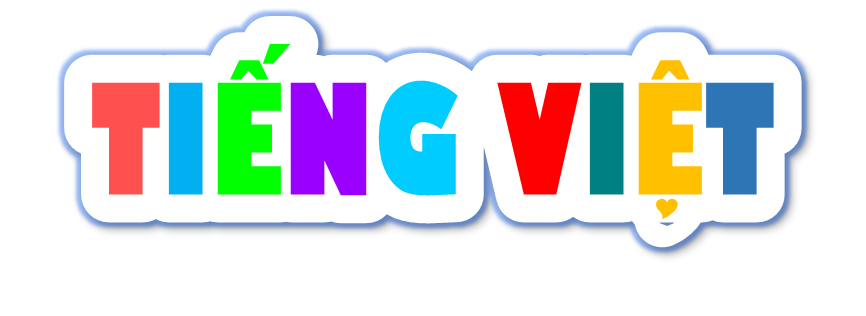 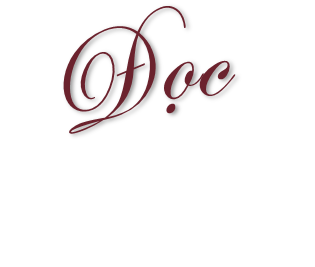 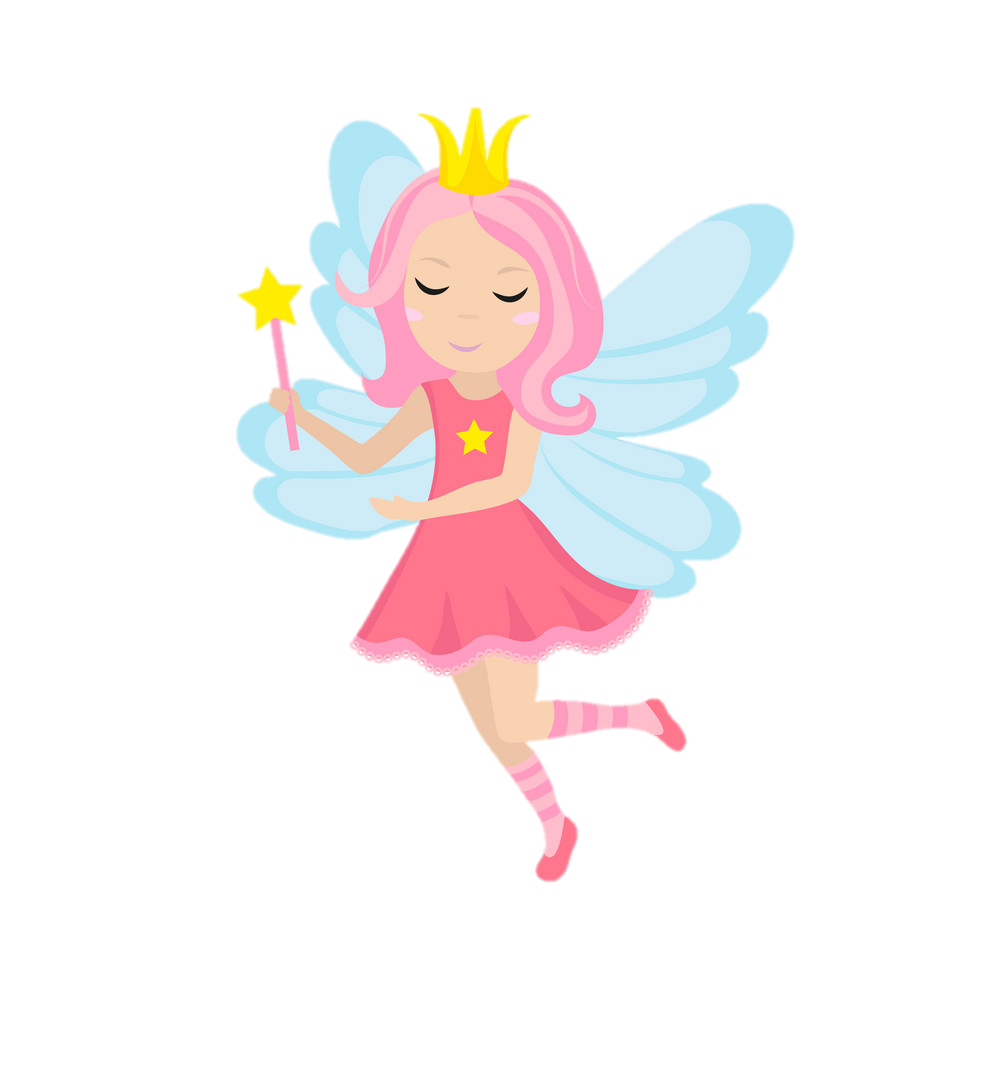 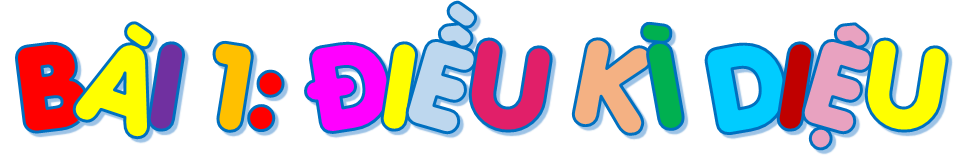 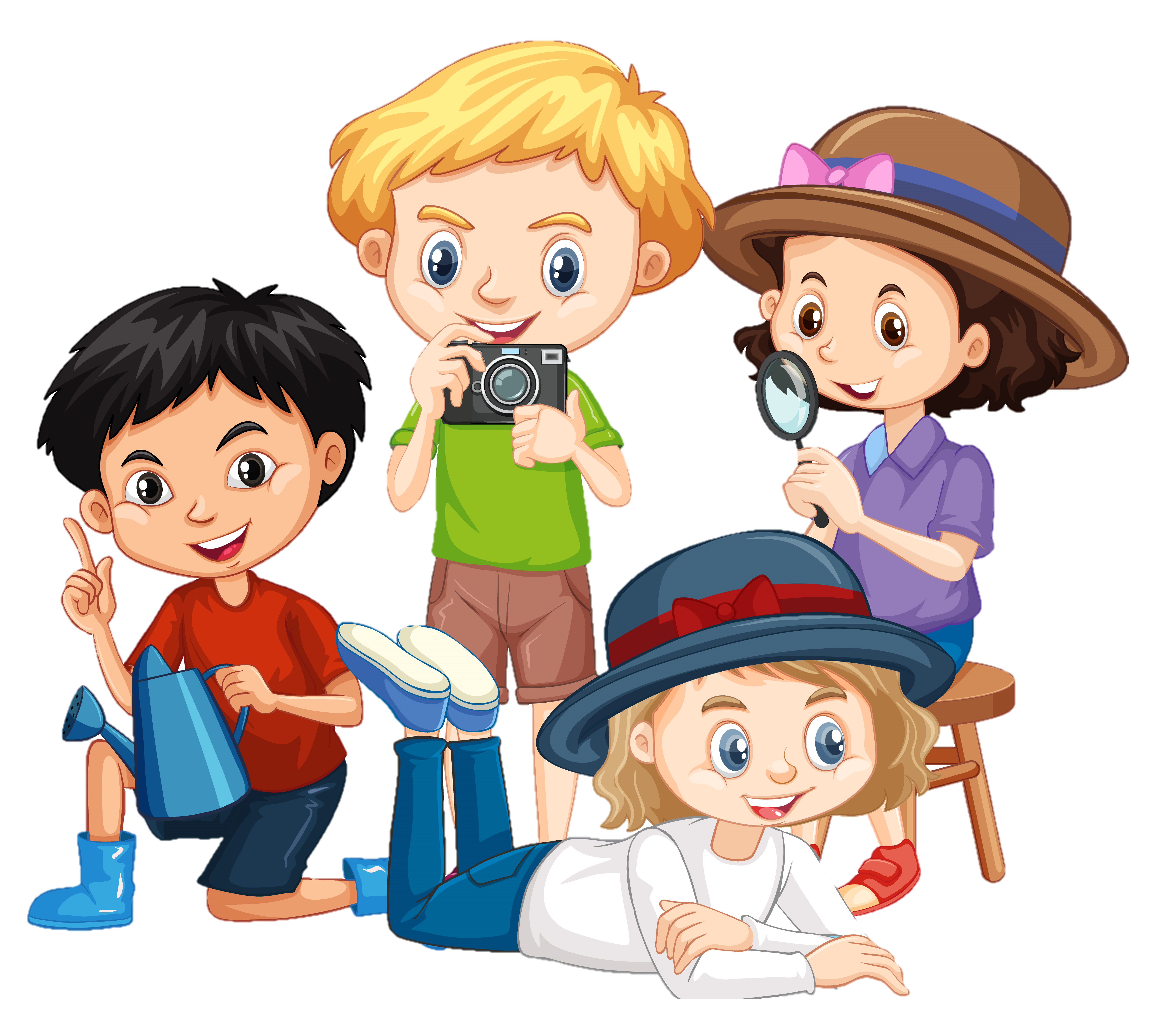 [Speaker Notes: Thiết kế: Hương Thảo – Zalo 0972.115.126. Các nick khác đều là giả mạo, ăn cắp chất xám]
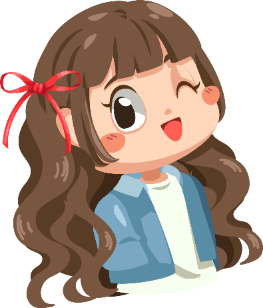 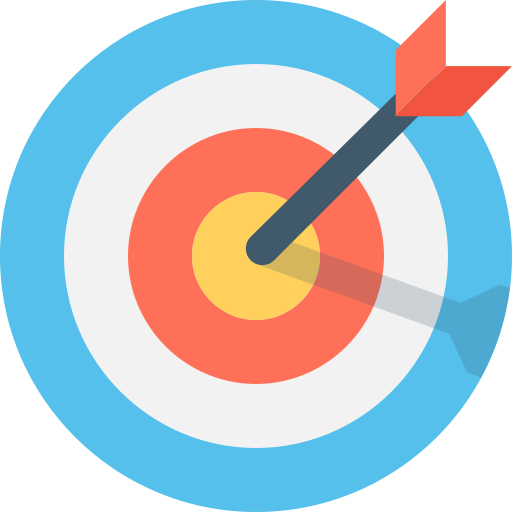 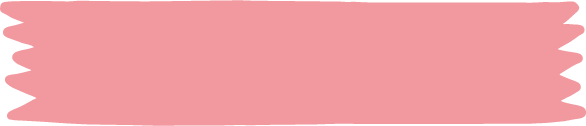 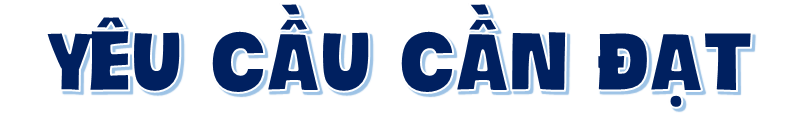 Đọc đúng và đọc diễn cảm bài thơ Điều kì diệu, biết nhấn giọng vào những từ ngữ thể hiện tâm trạng, cảm xúc của nhân vật trong bài thơ.
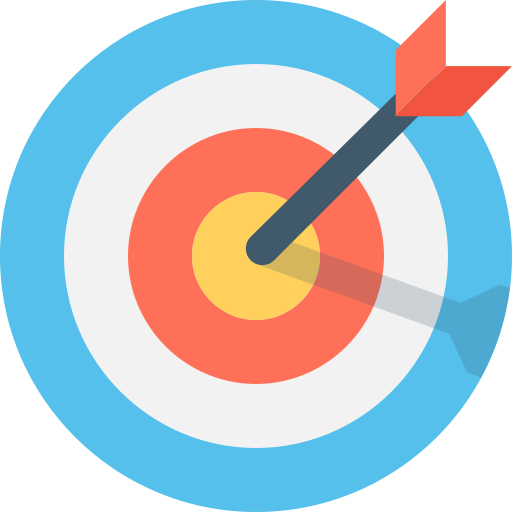 Nhận biết được các sự việc qua lời kể của nhân vật. Hiểu suy nghĩ, cảm xúc của nhân vật dựa vào lời nói của nhân vật.
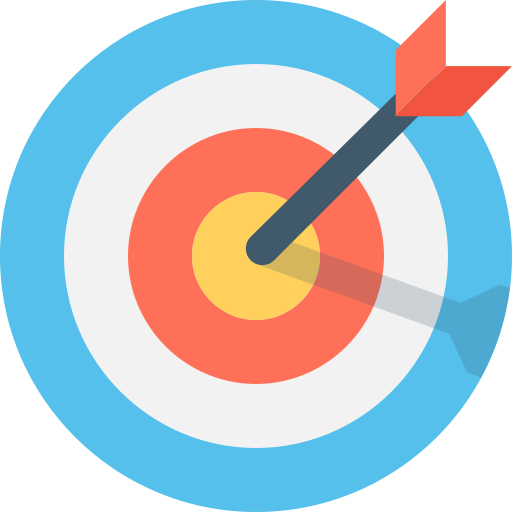 Hiểu được điều tác giả muốn nói qua bài thơ. Mỗi người một vẻ, không ai giống ai, nhưng khi hòa chung trong một tập thể thì lại rất hòa quyện, thống nhất.
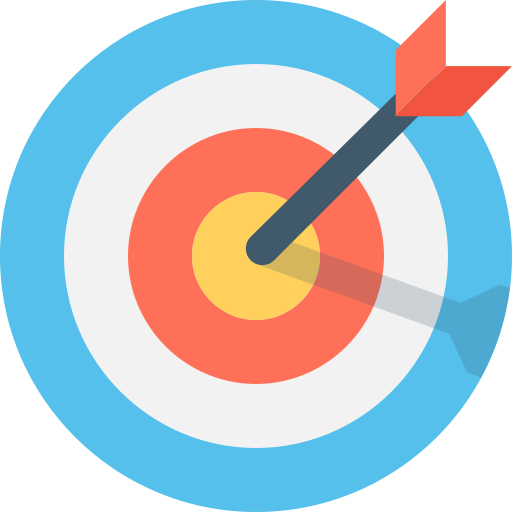 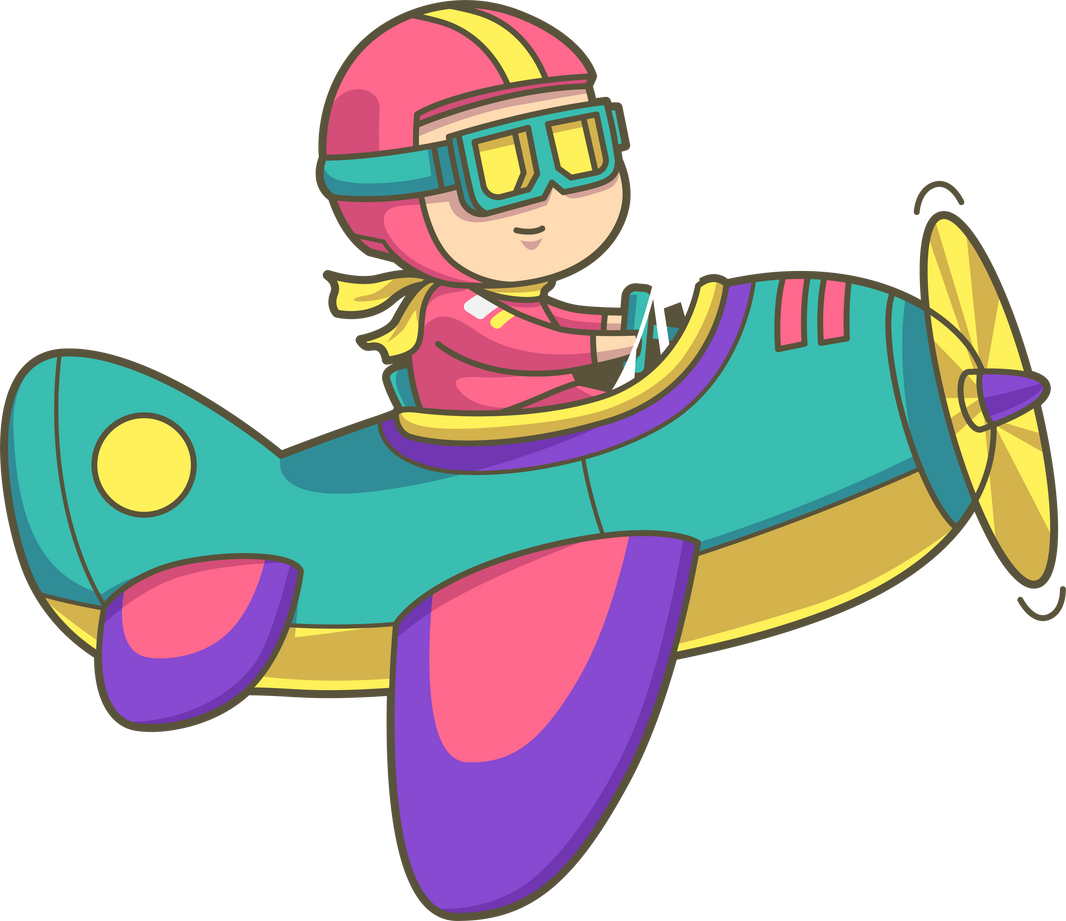 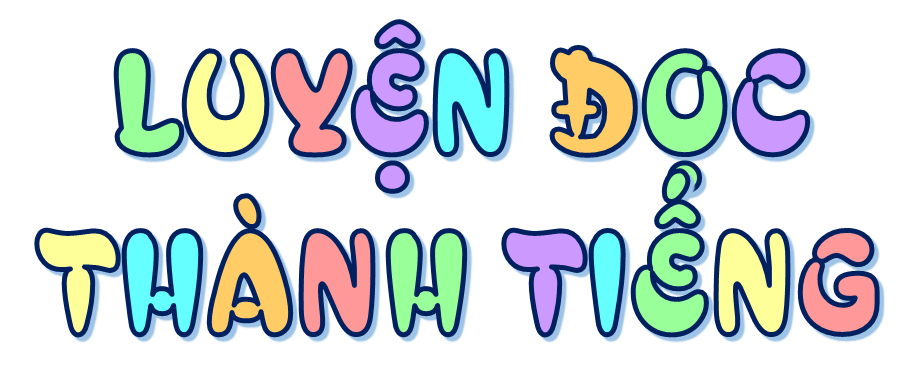 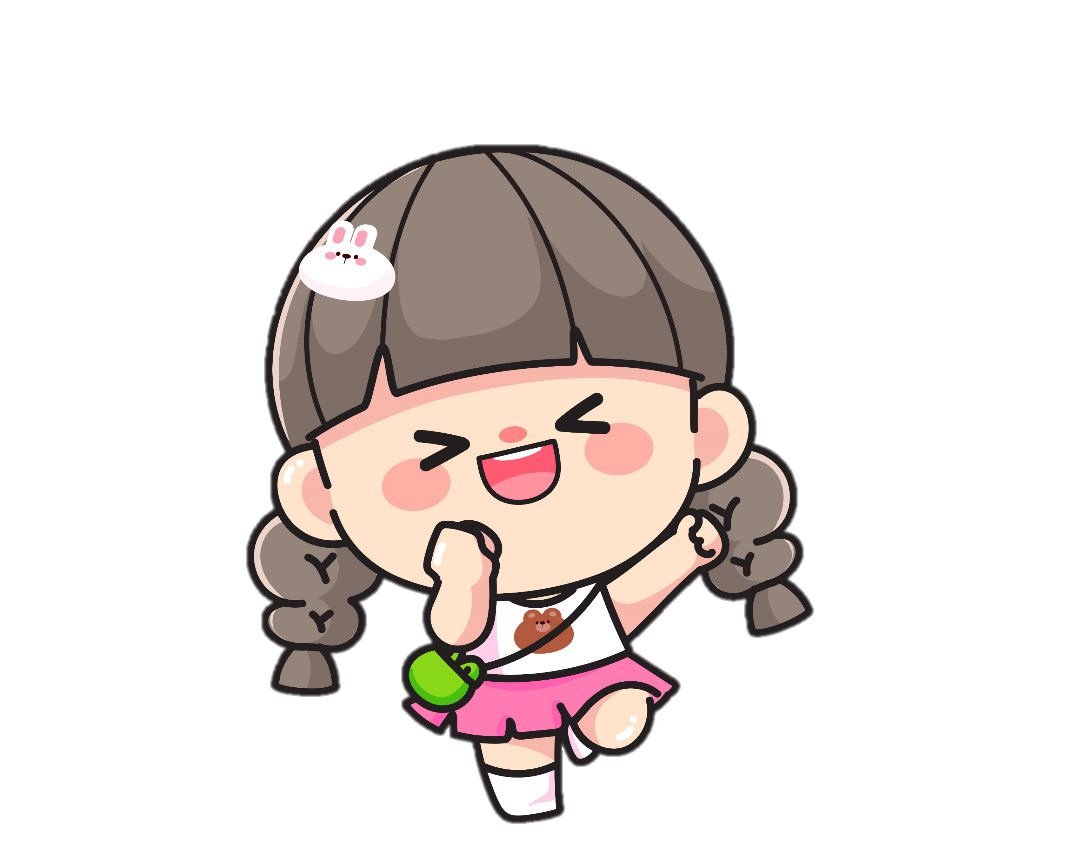 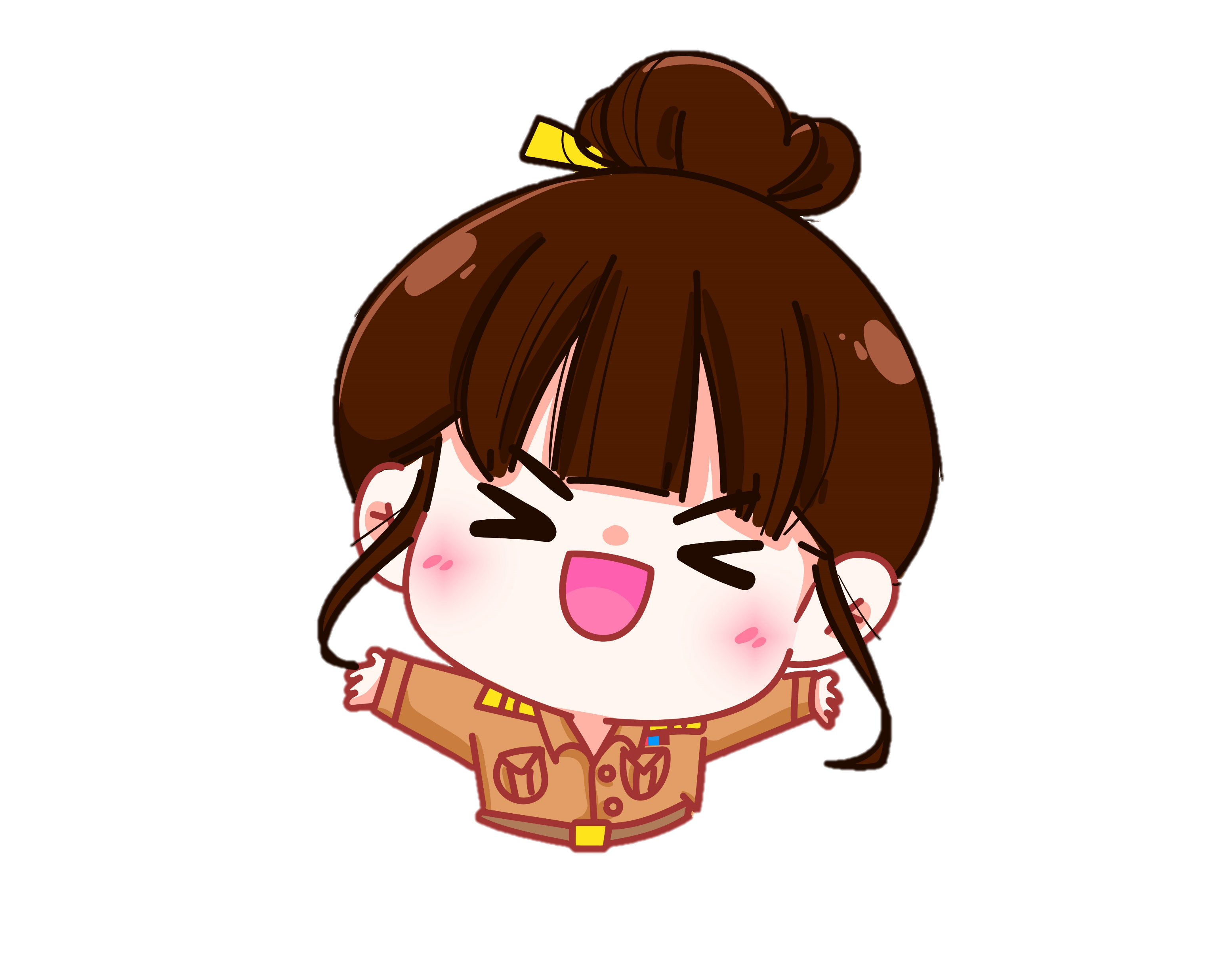 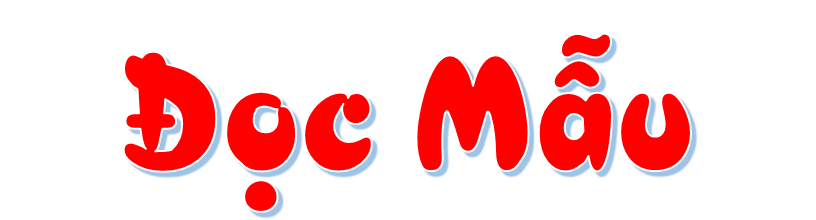 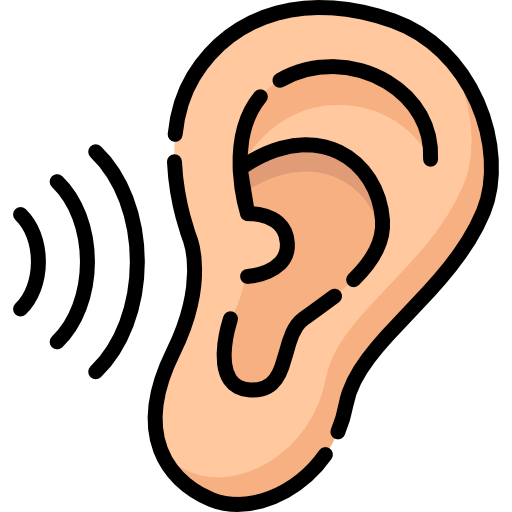 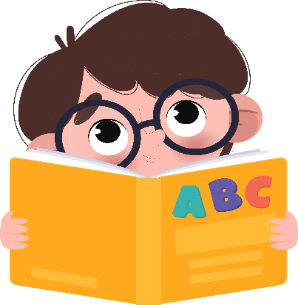 Tai nghe
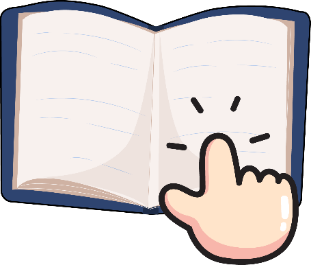 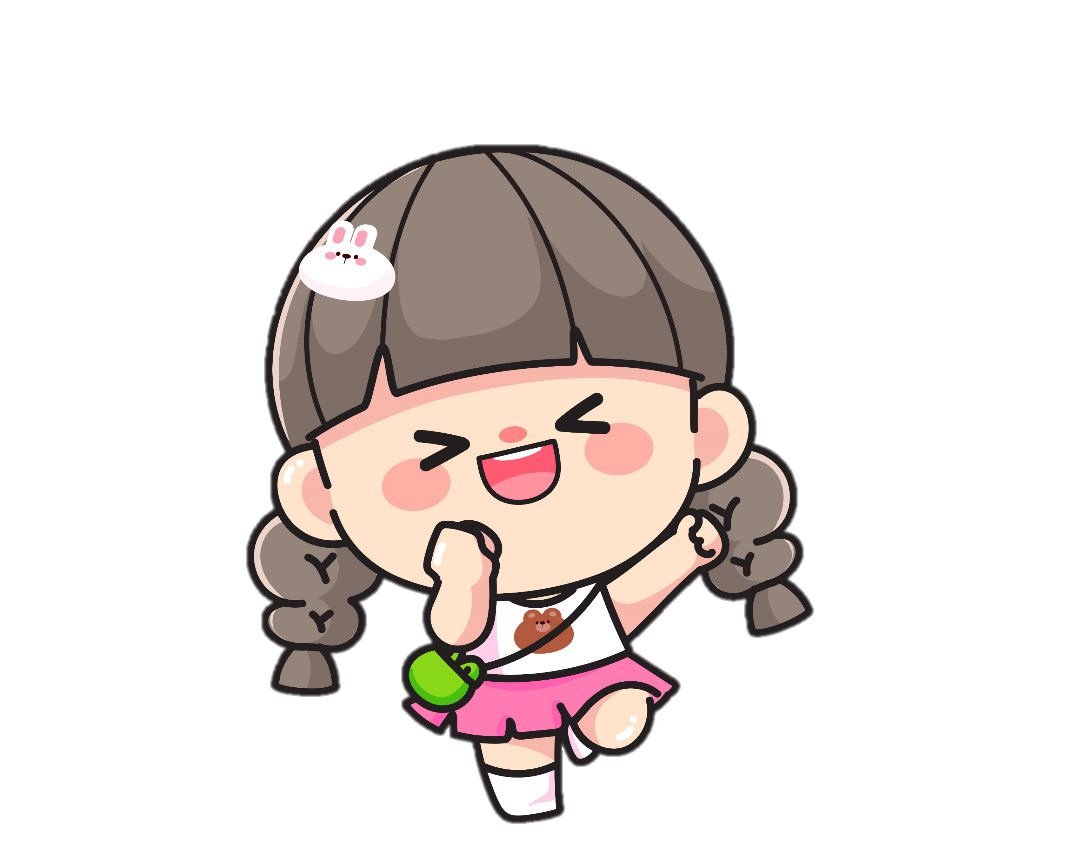 Mắt dõi
Tay dò
Đọc mẫu
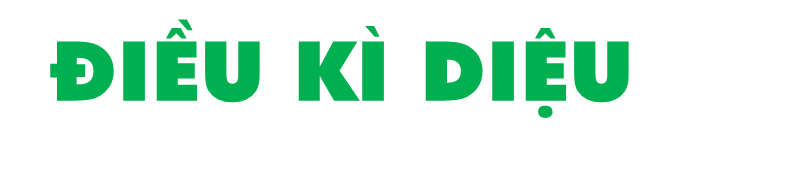 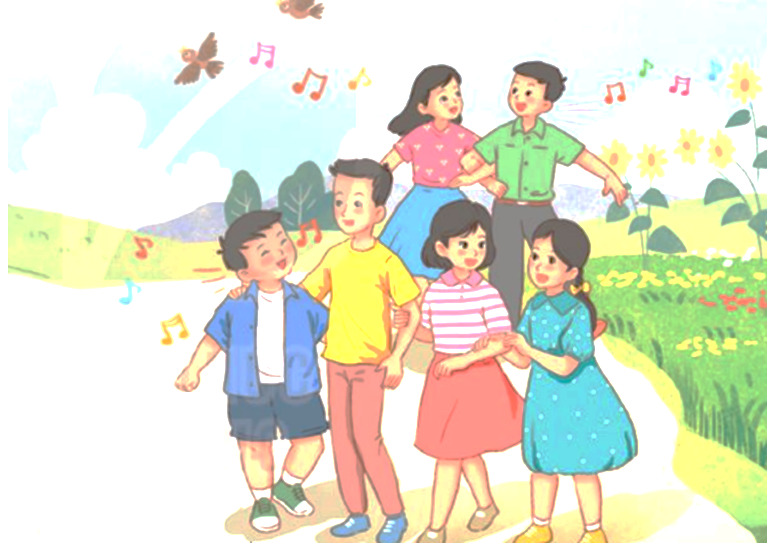 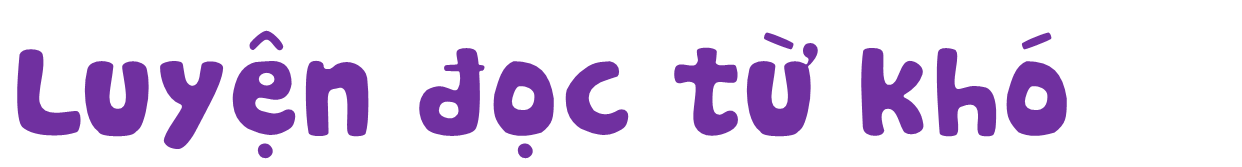 lạ
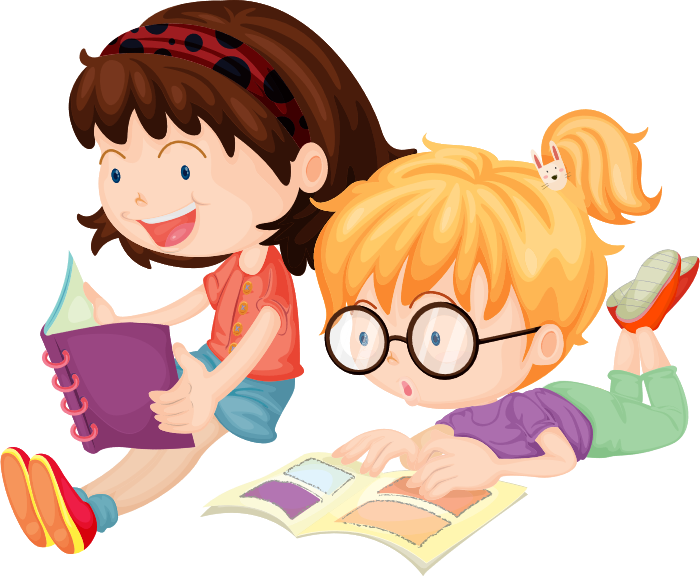 liệu
lung linh
vang lừng
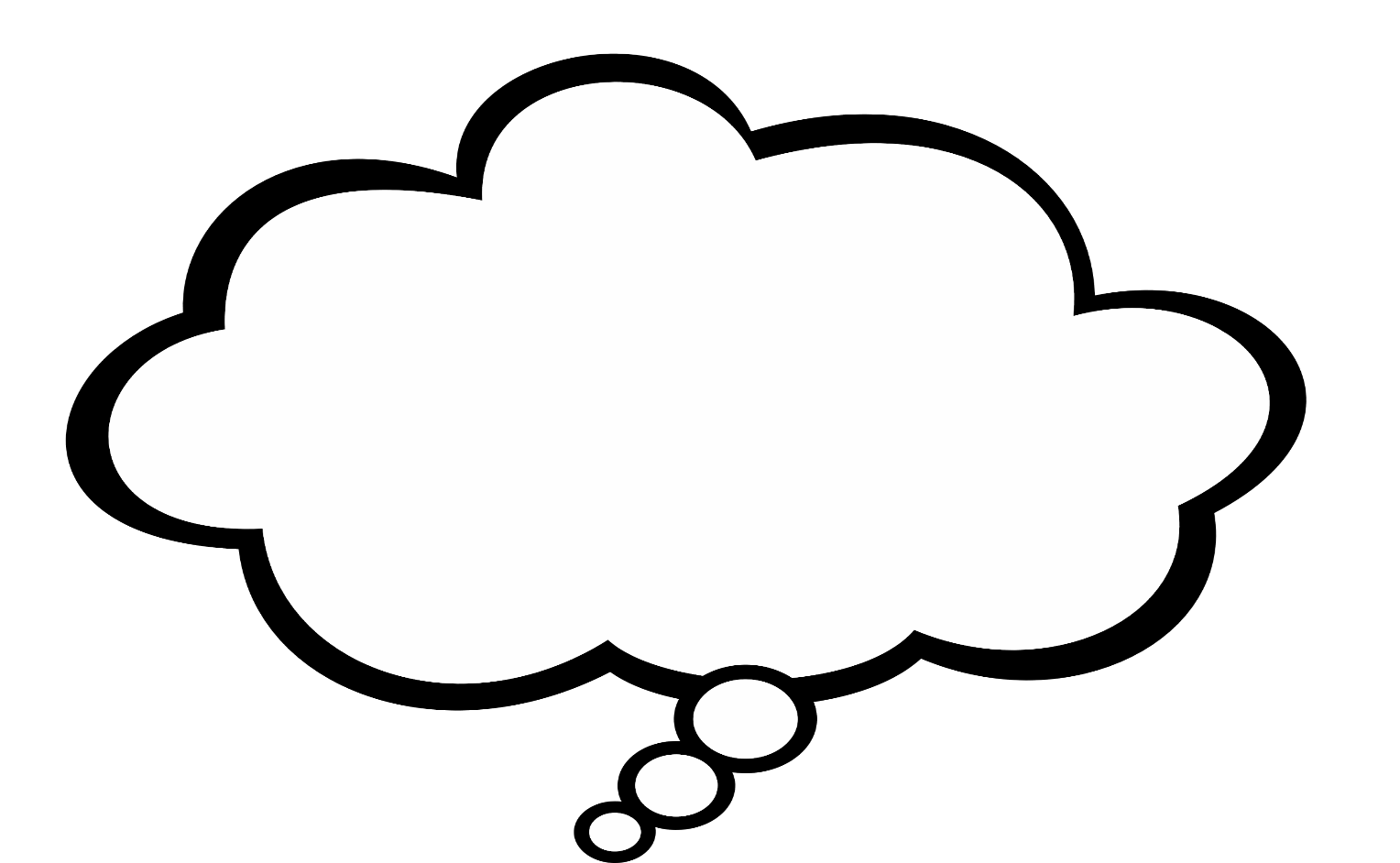 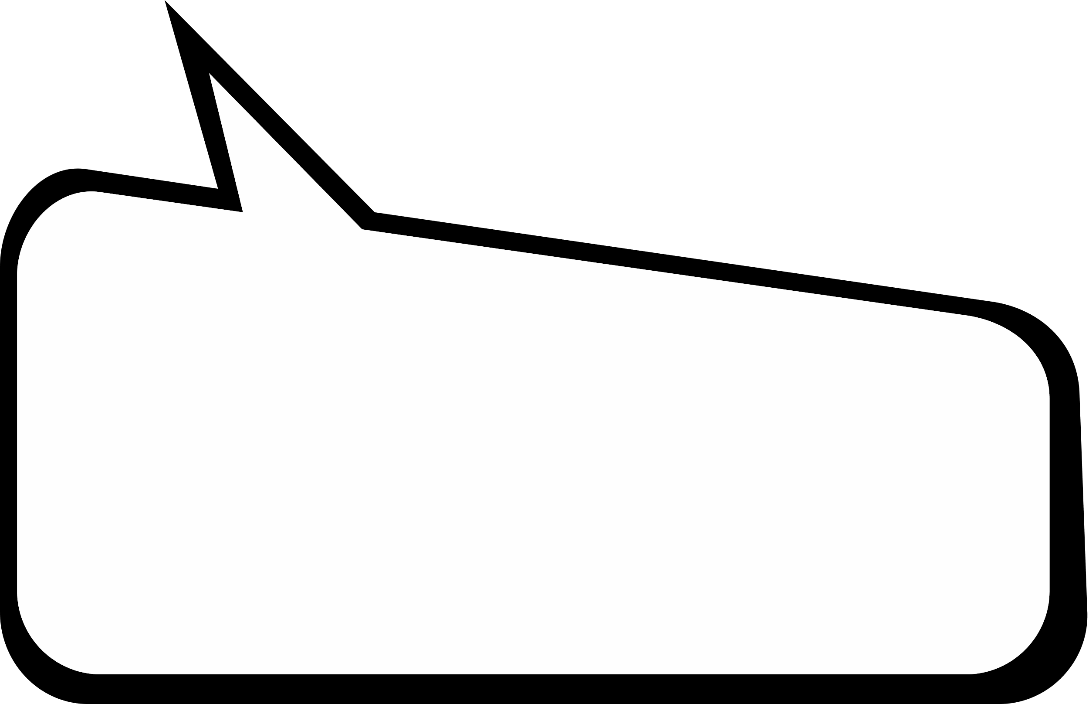 Giải nghĩa từ khó
ngân nga
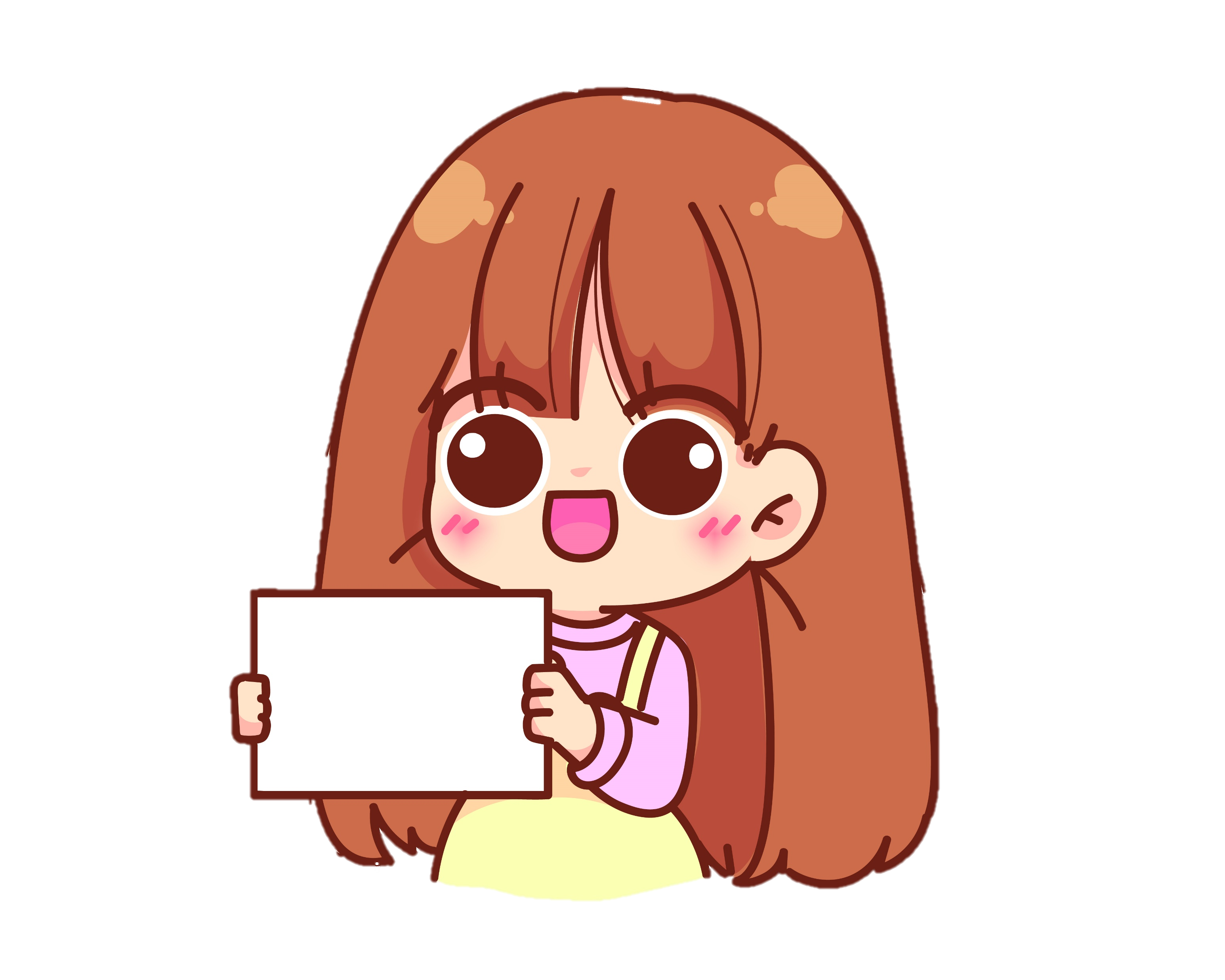 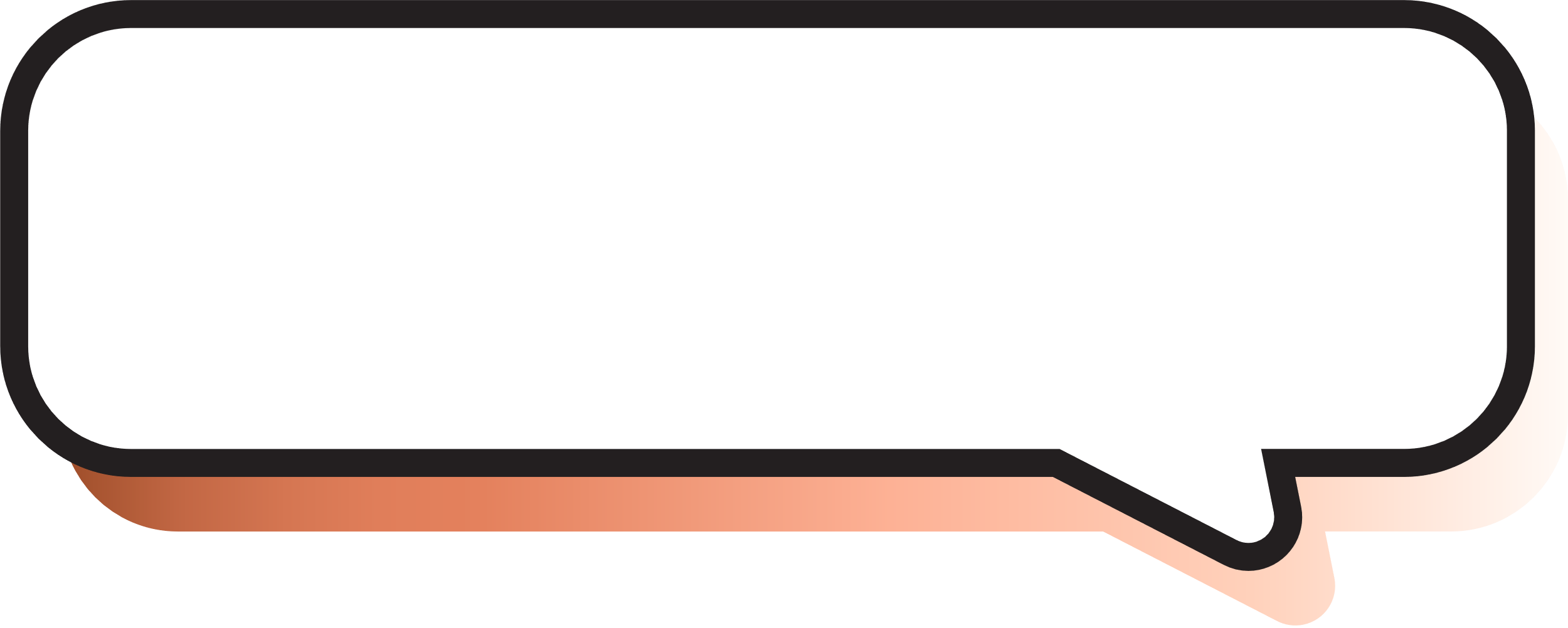 Kéo dài tiếng rung khi hát hay ngâm thơ.
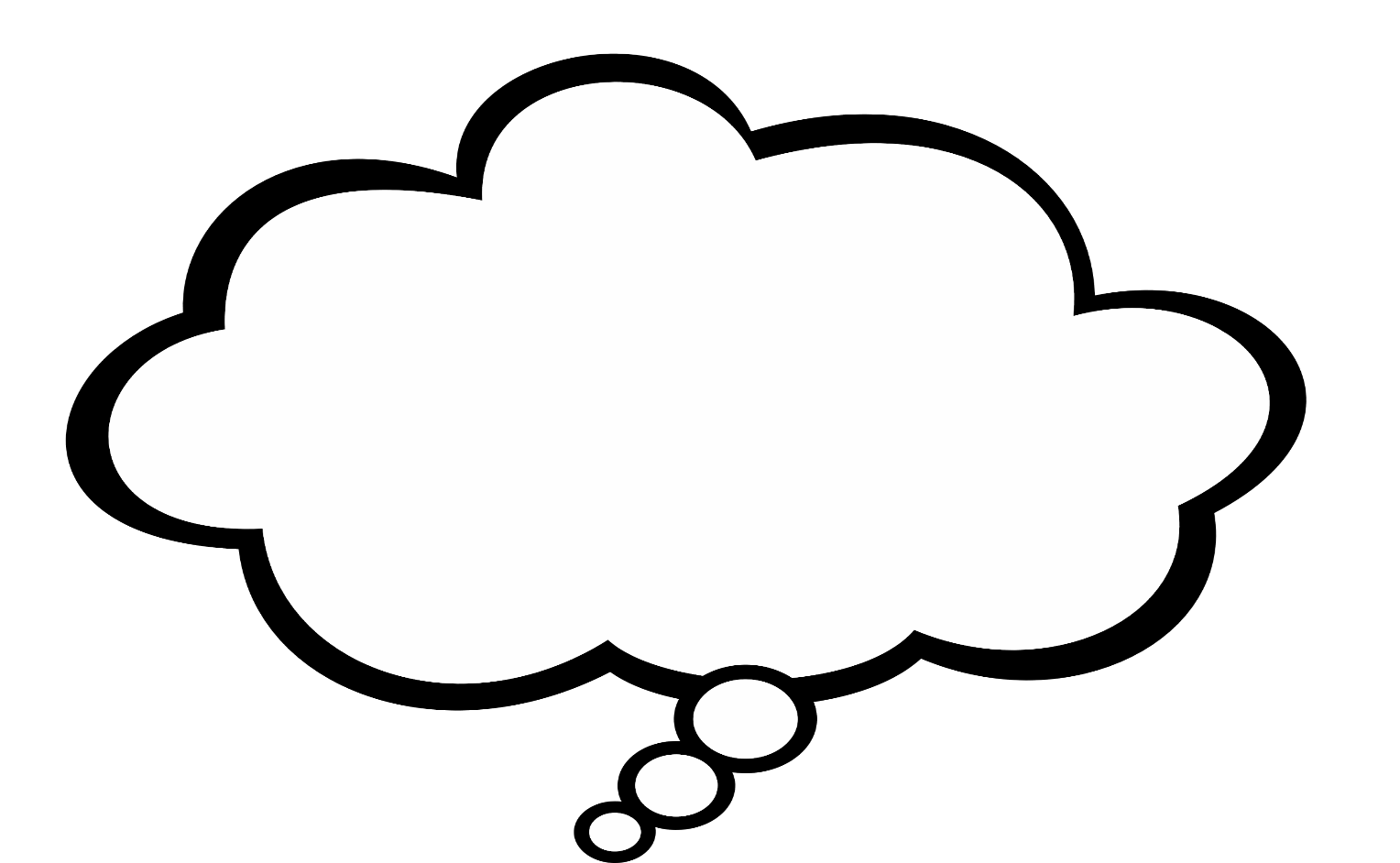 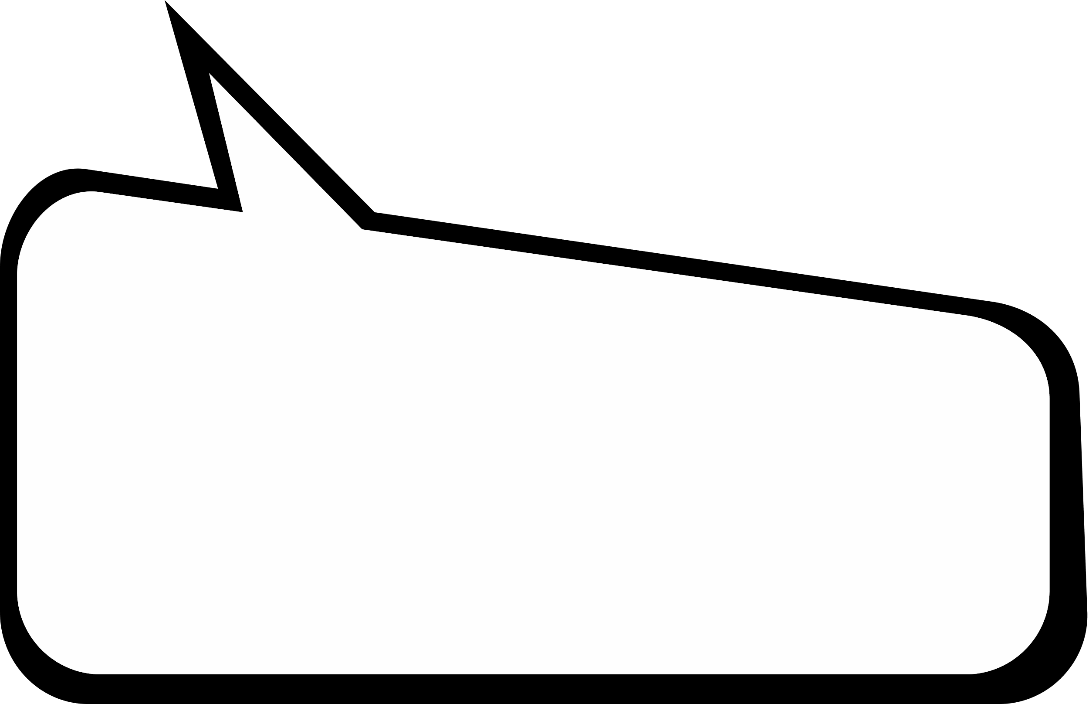 Giải nghĩa từ khó
hòa quyện
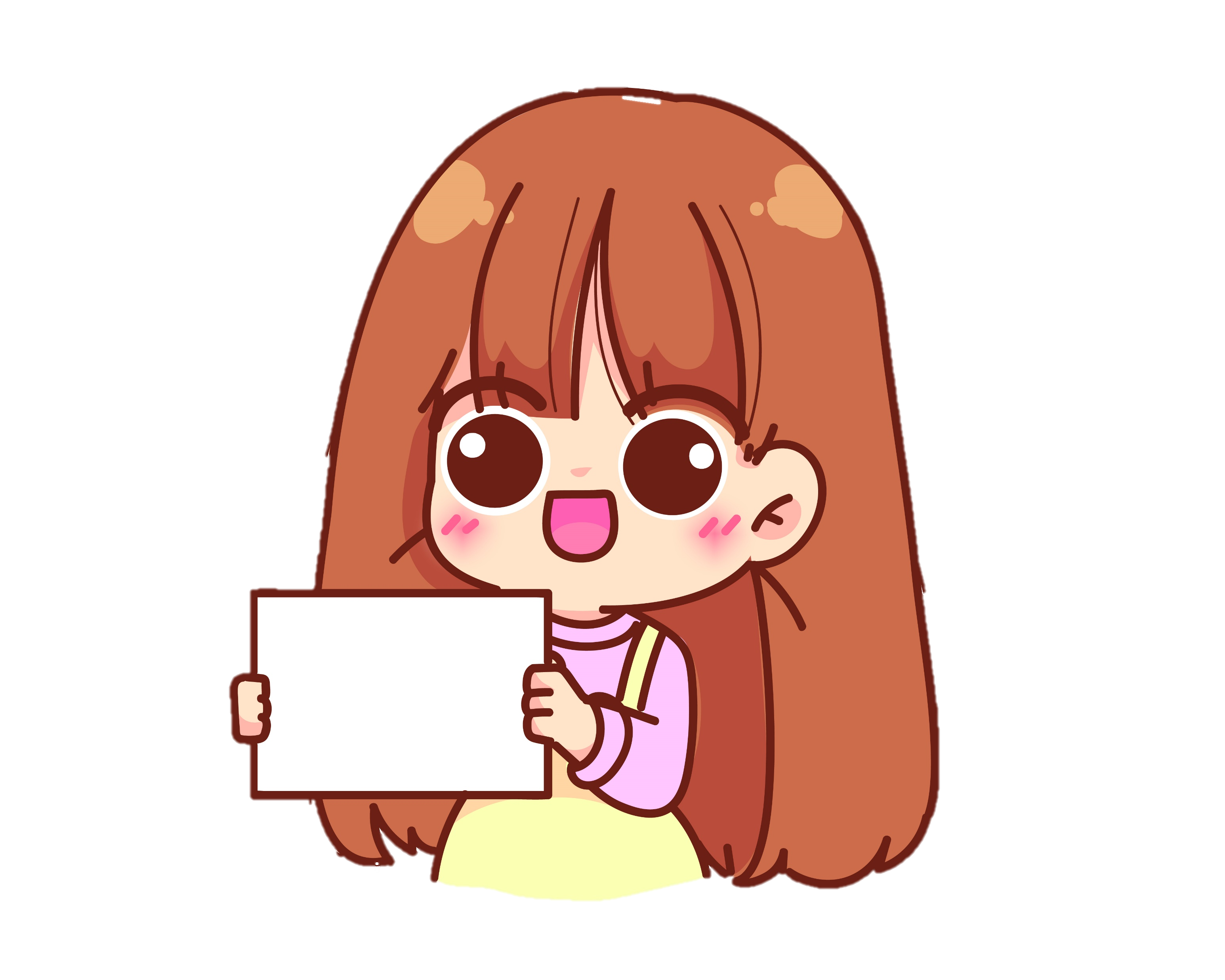 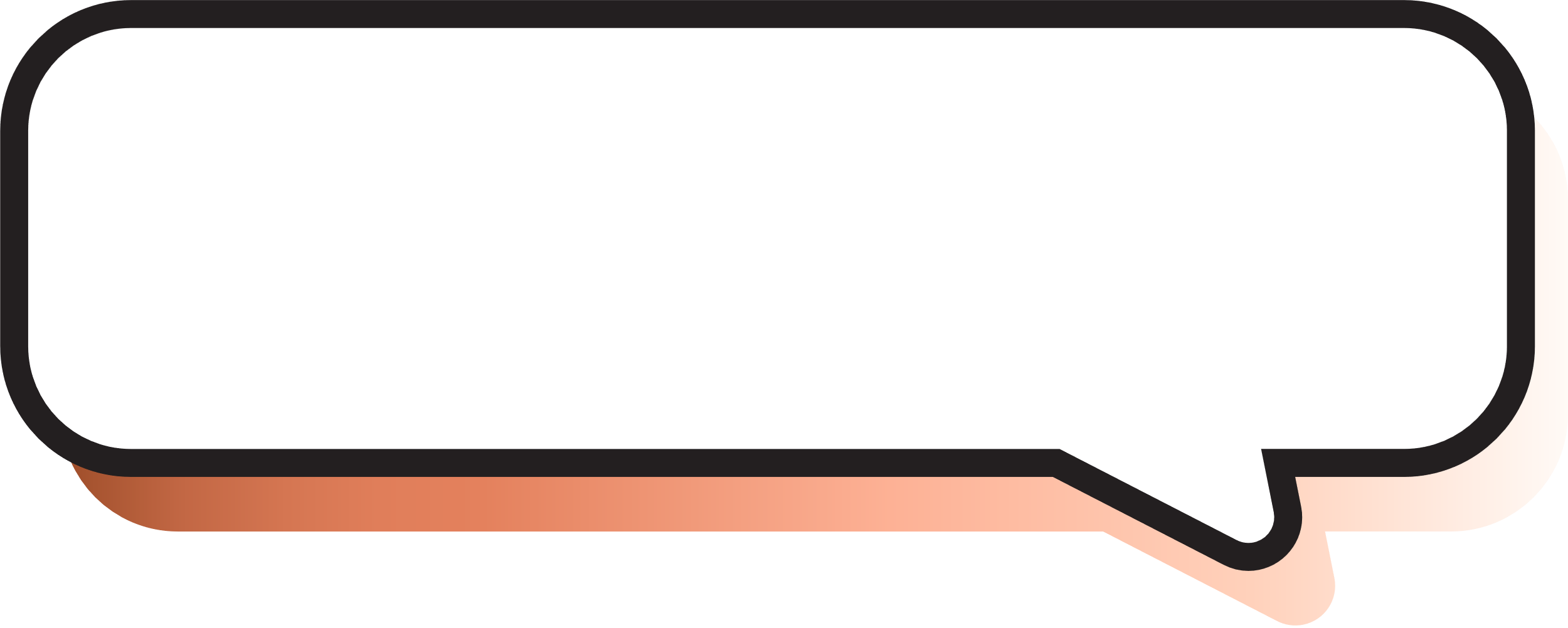 Hòa lẫn vào nhau, như quyện lại làm một.
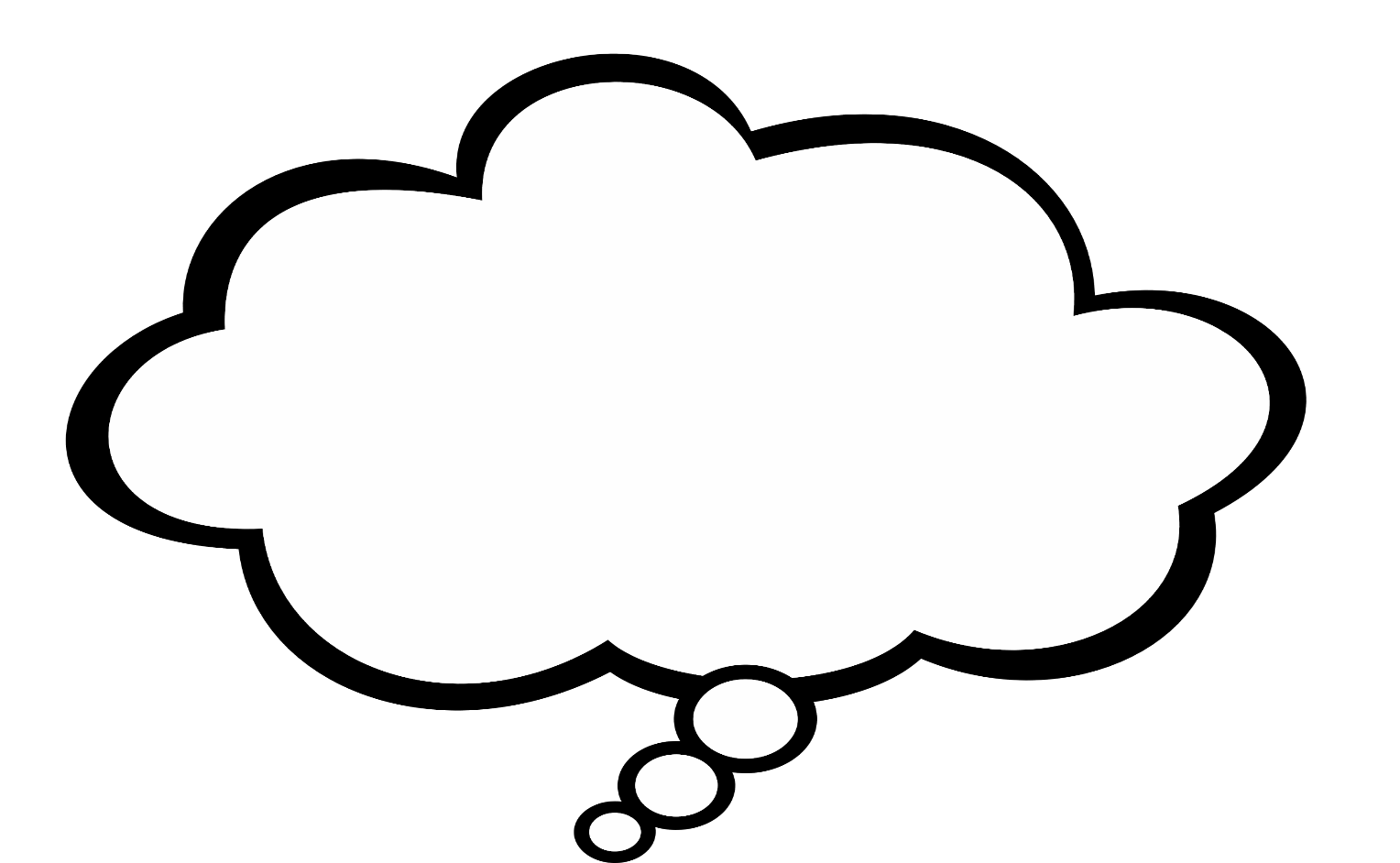 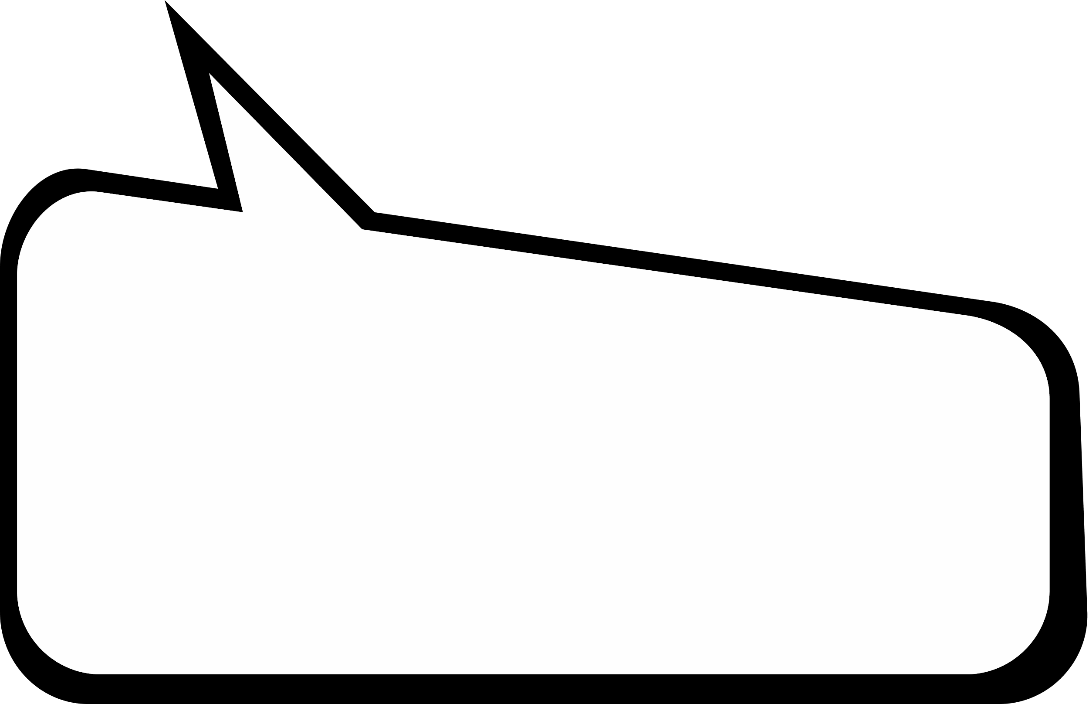 Giải nghĩa từ khó
Dàn đồng ca
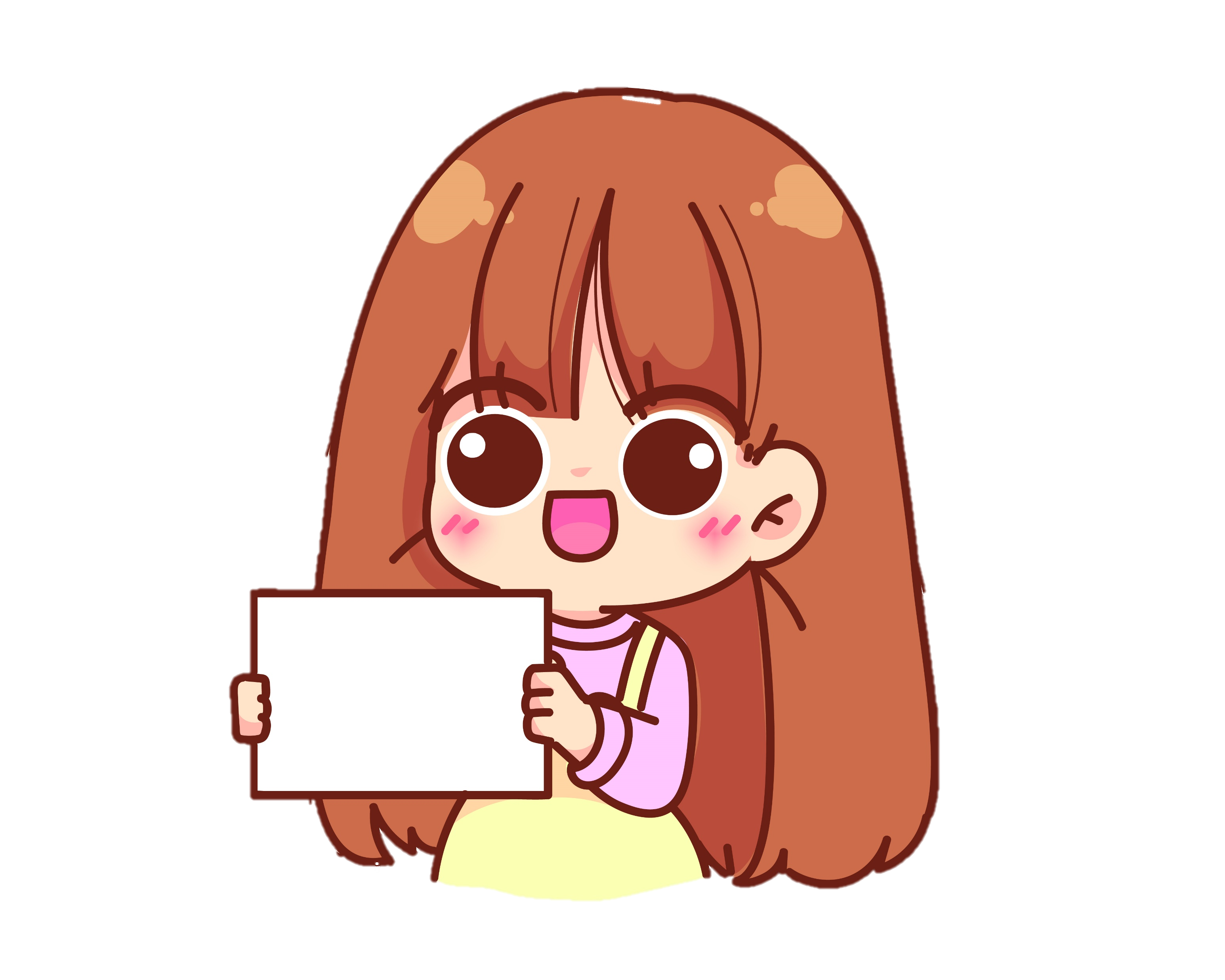 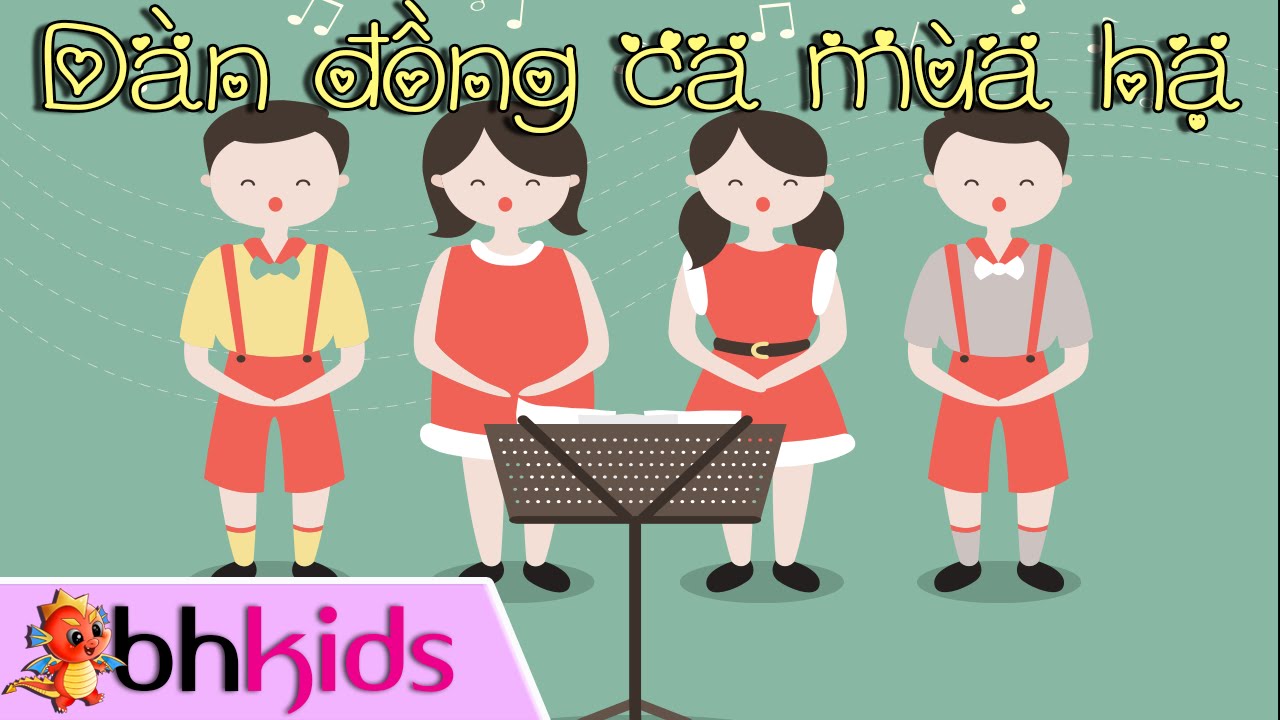 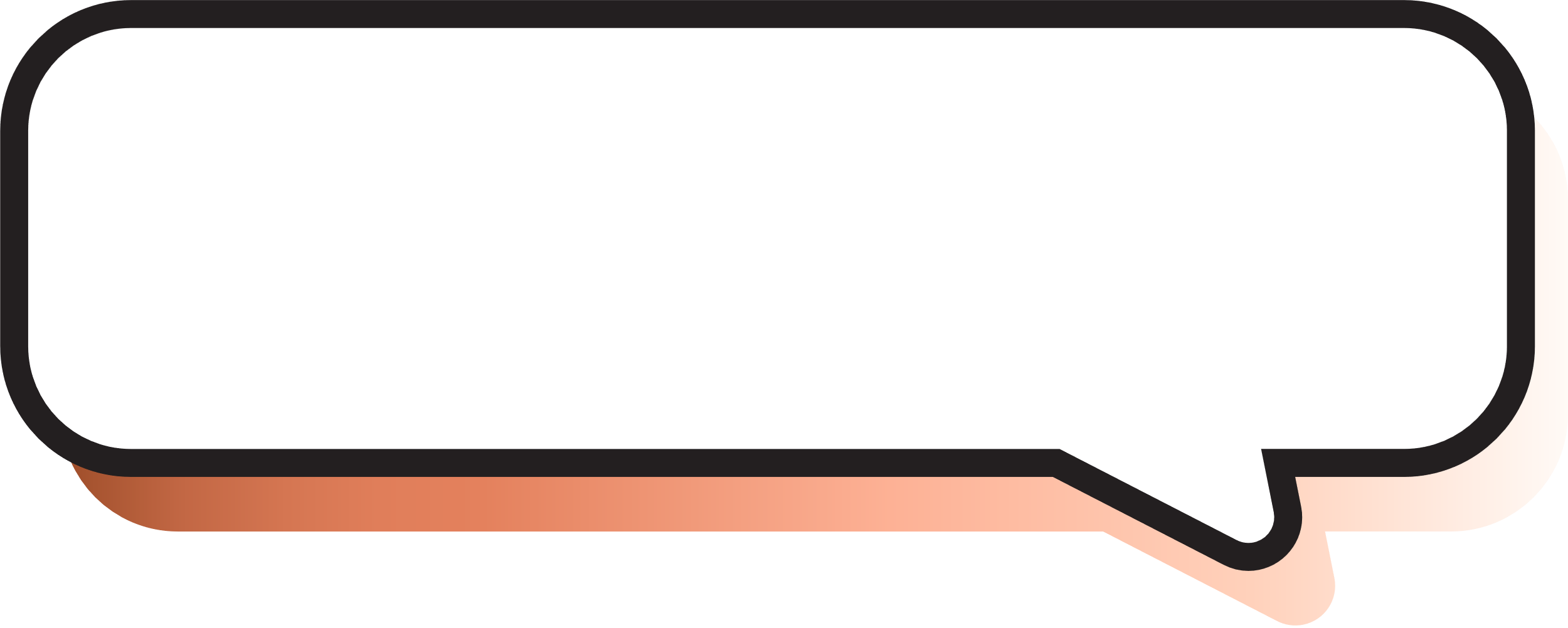 Nhiều người cùng hát chung một bài, một bè hay nhiều bè.
Bài đọc chia thành mấy đoạn?
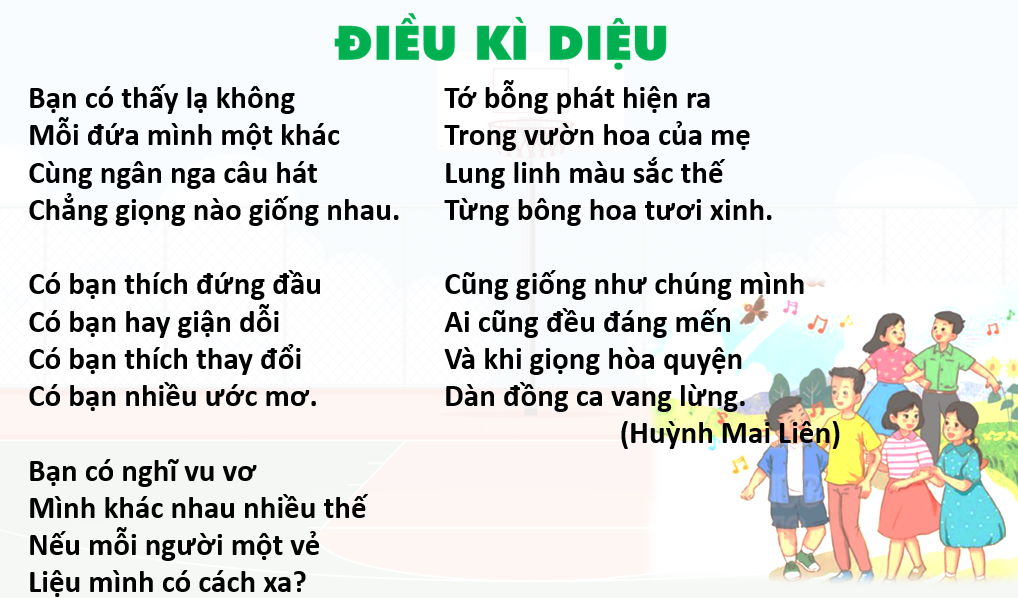 1
4
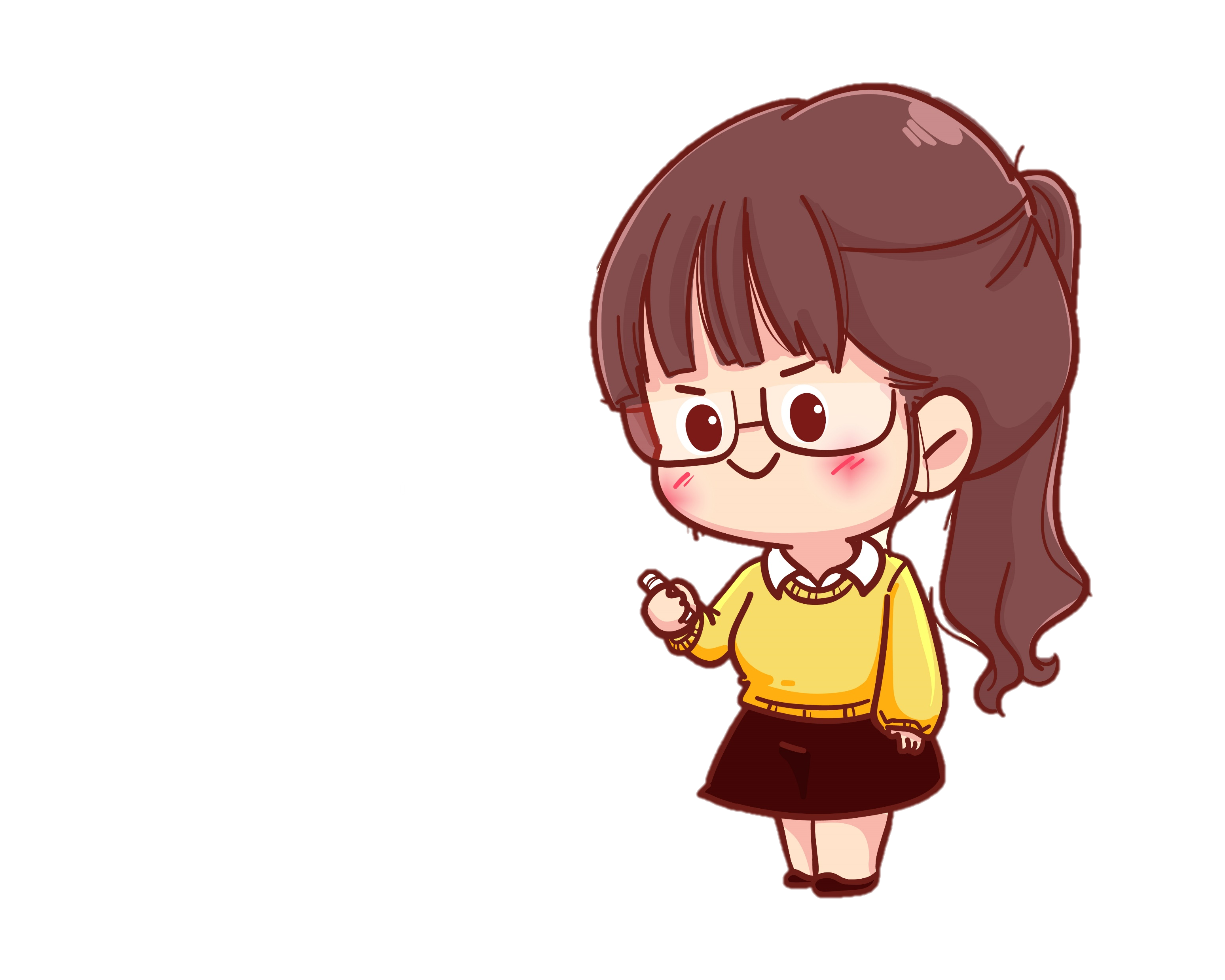 5
2
3
Luyện đọc nhóm
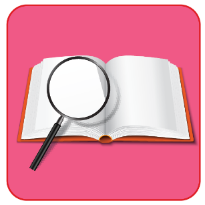 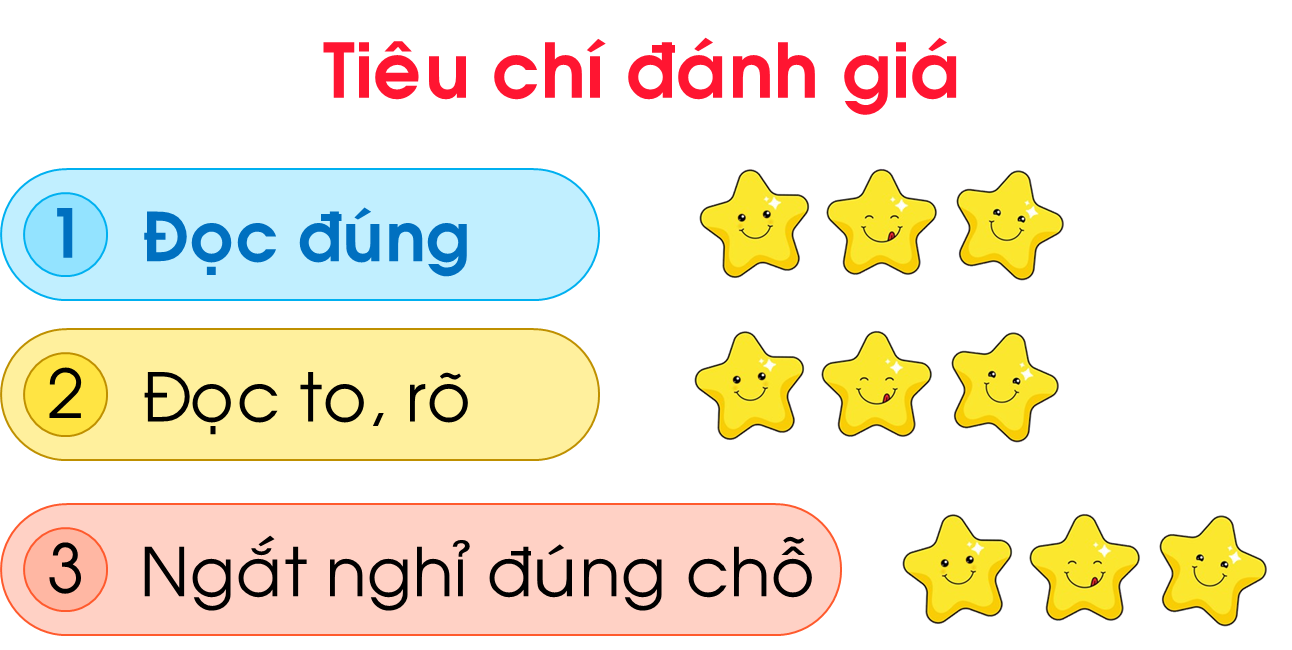 Yêu cầu
- Phân công đọc theo đoạn
- Tất cả thành viên đều đọc
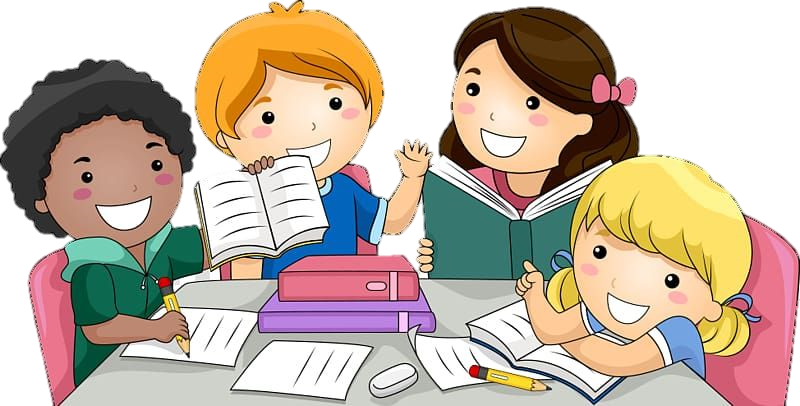 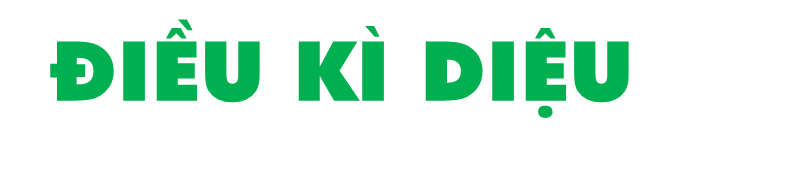 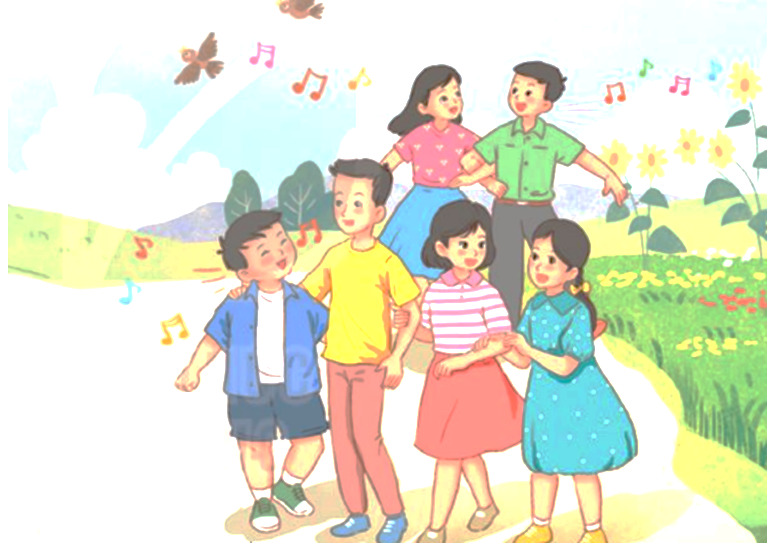 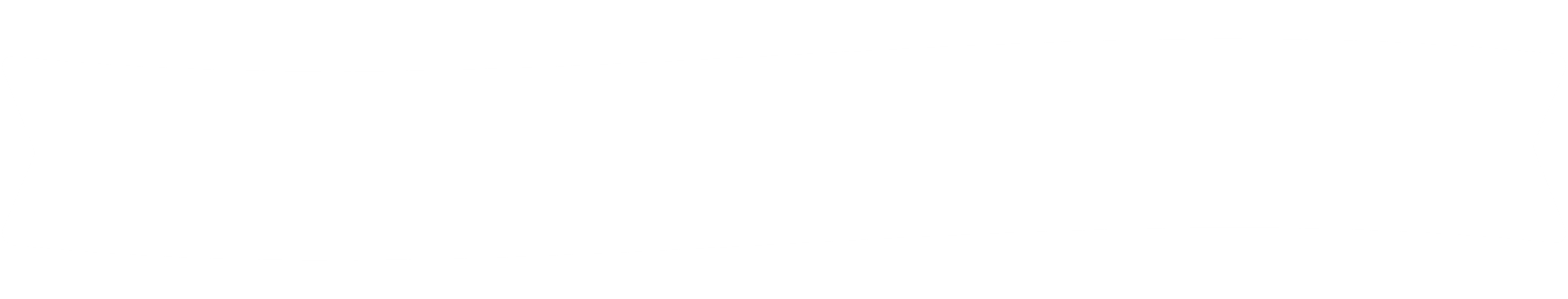 Luyện đọc toàn bài
Tiêu chí đánh giá
1. Đọc đúng.
2. Đọc to, rõ.
3. Đọc ngắt, nghỉ đúng chỗ.
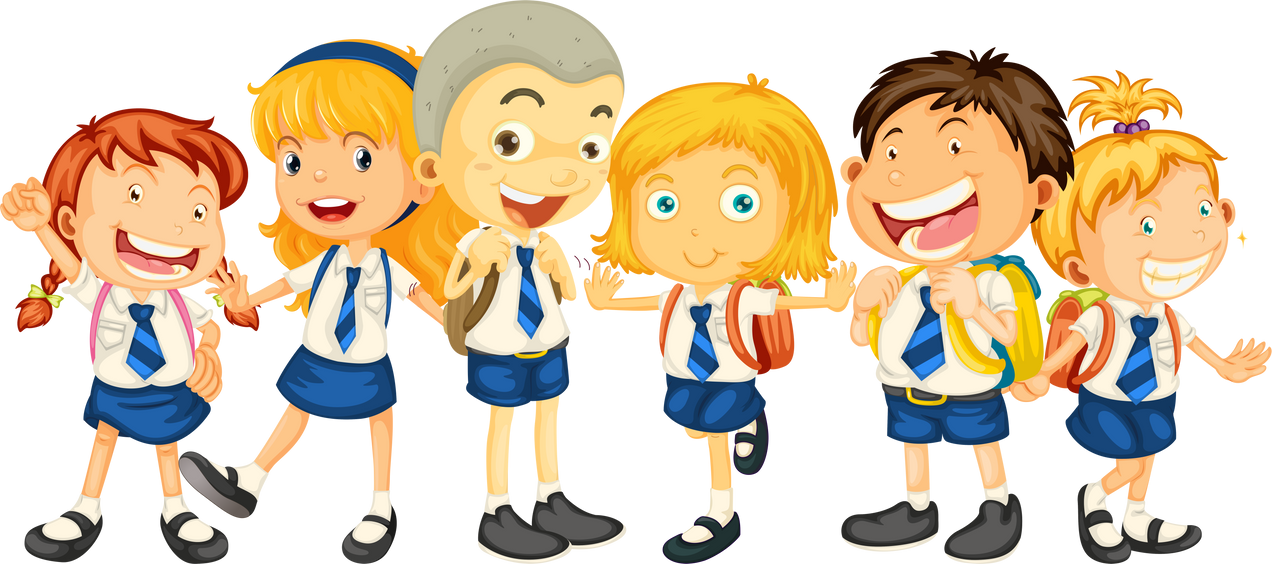 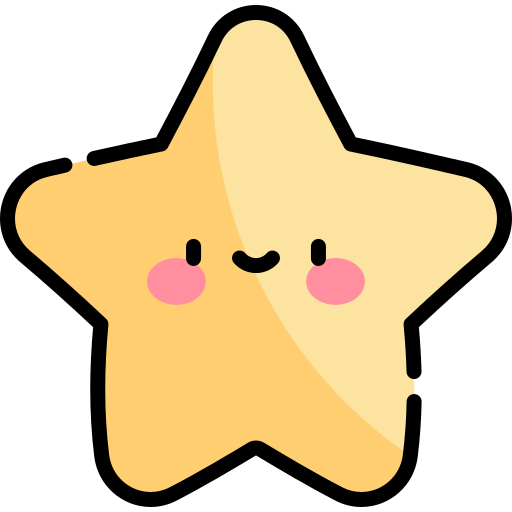 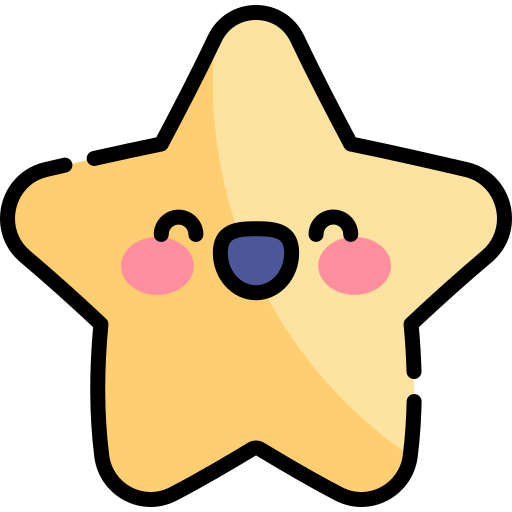 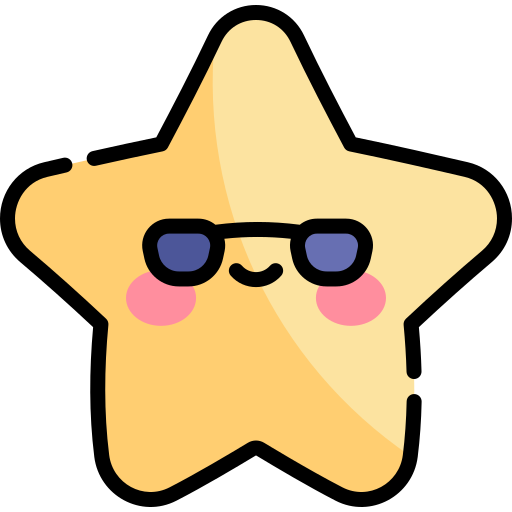 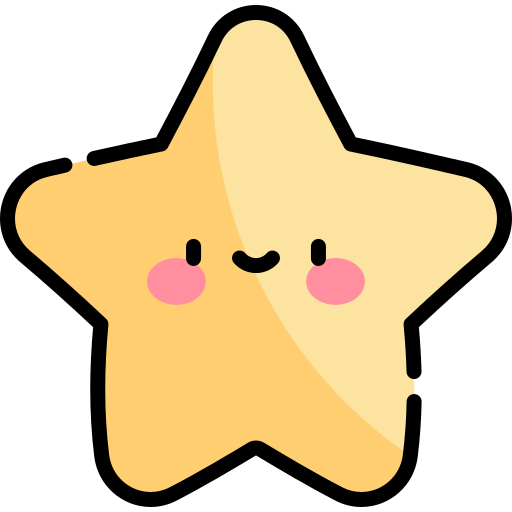 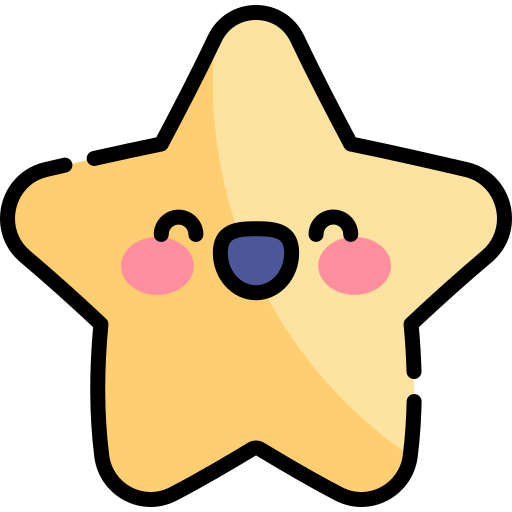 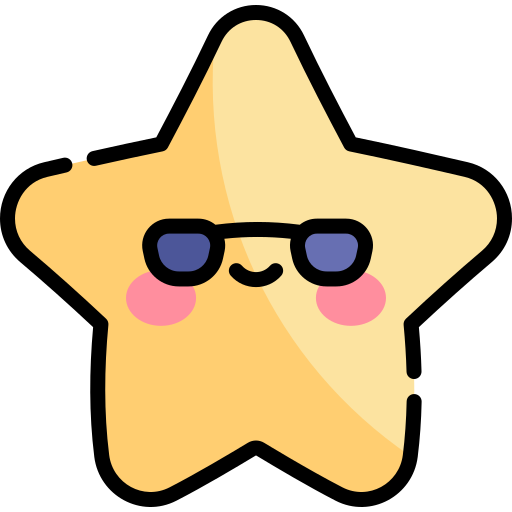 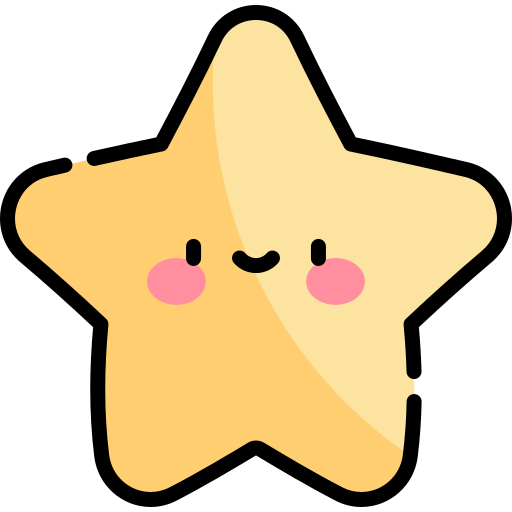 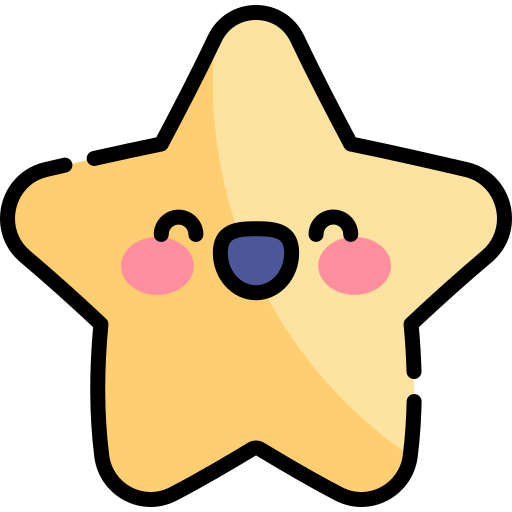 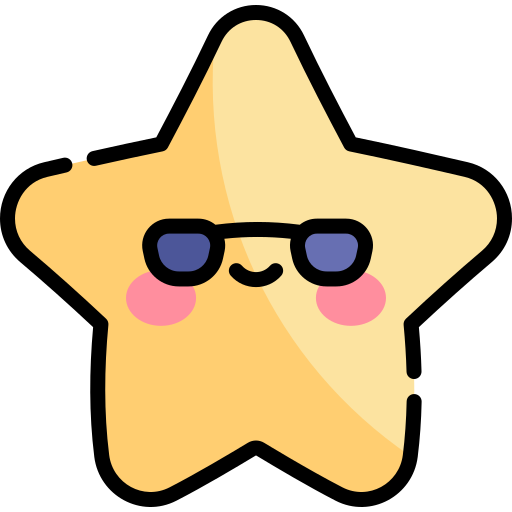 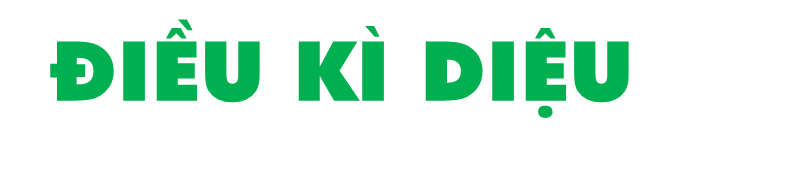 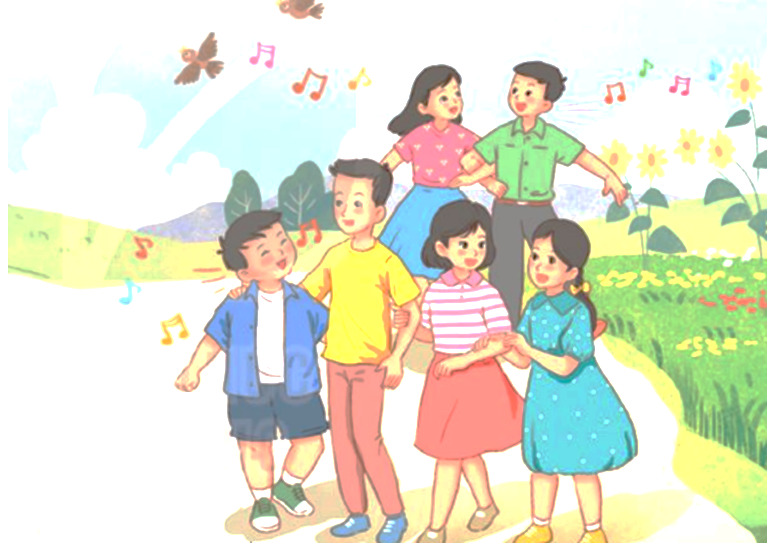 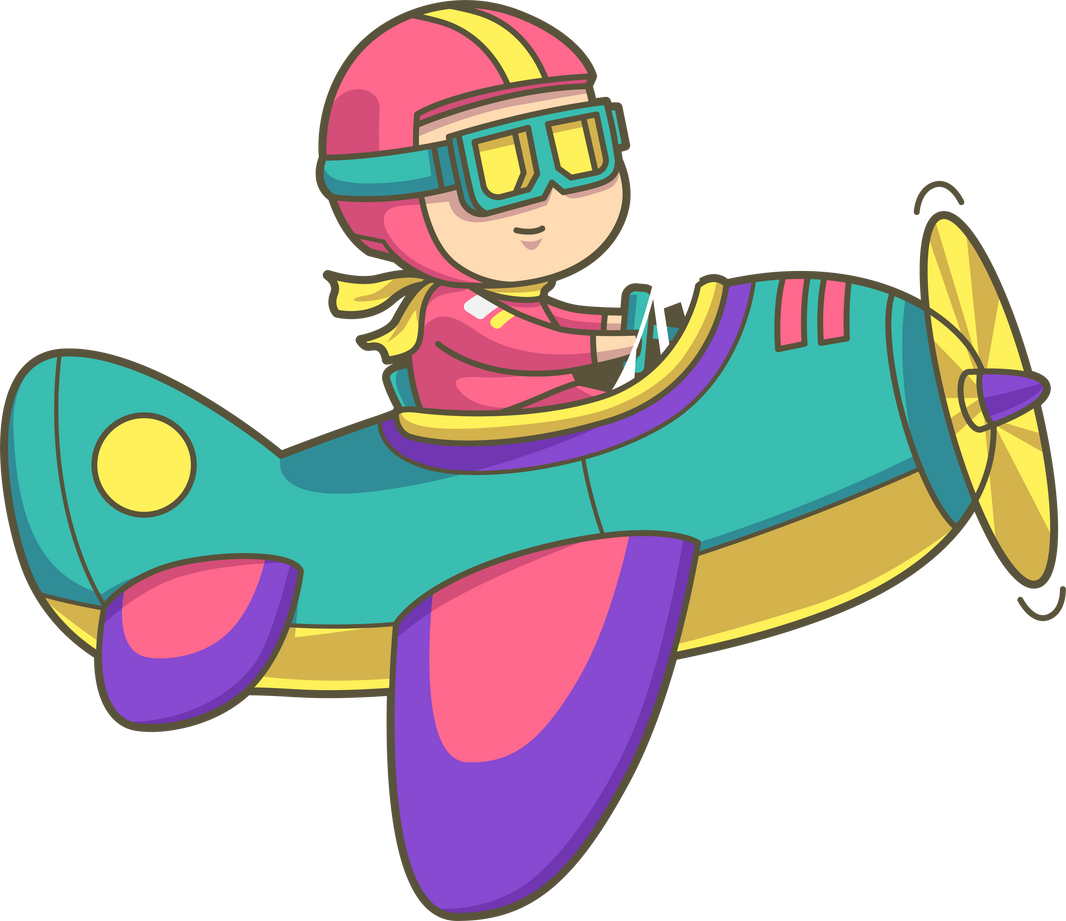 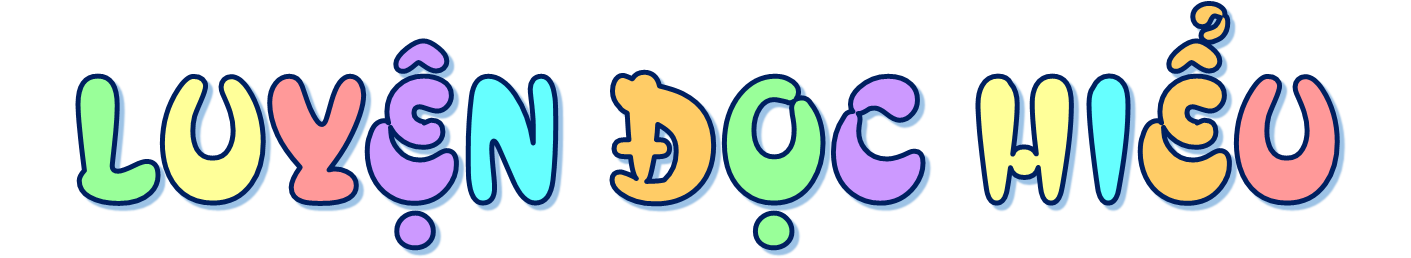 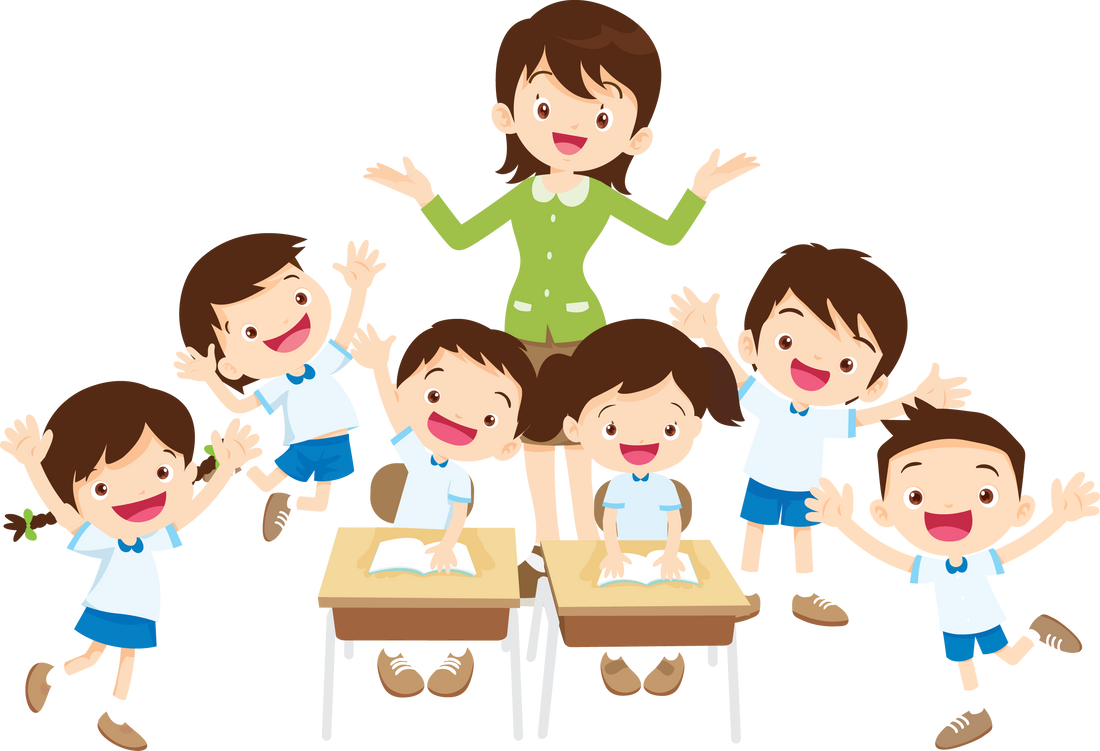 Cùng Tìm Hiểu Bài
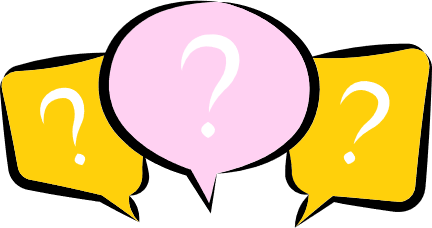 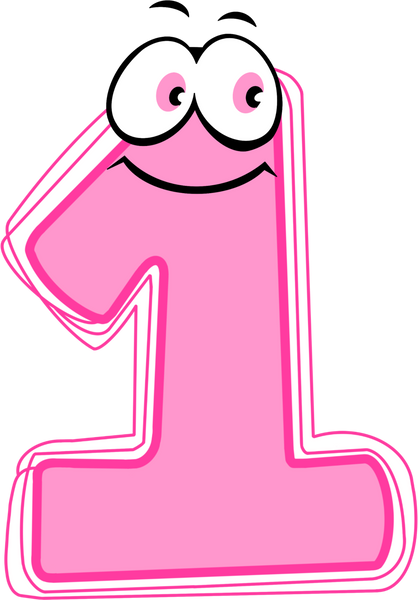 Những chi tiết nào trong bài thơ cho thấy các bạn nhận ra "mỗi đứa mình một khác"?
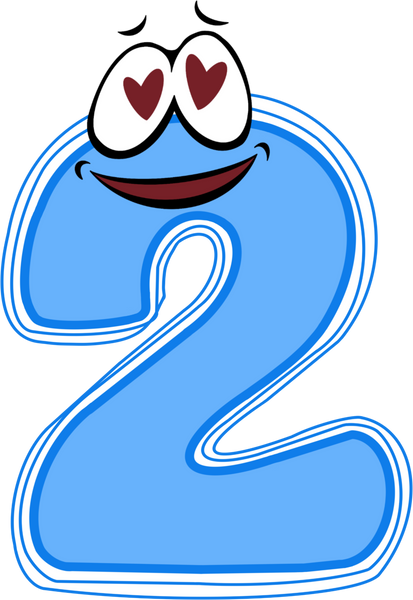 Bạn nhỏ lo lắng điều gì về sự khác biệt đó?
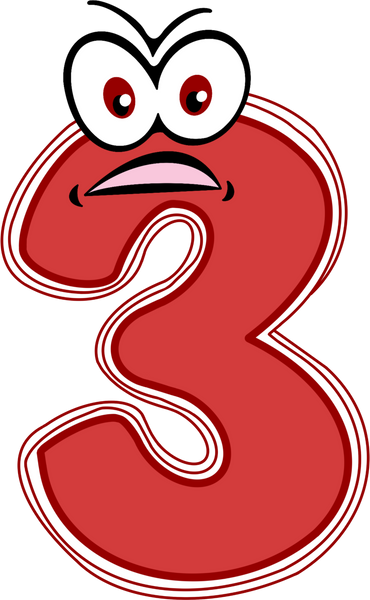 Bạn nhỏ đã phát hiện ra điều gì khi ngắm nhìn vườn hoa của mẹ?
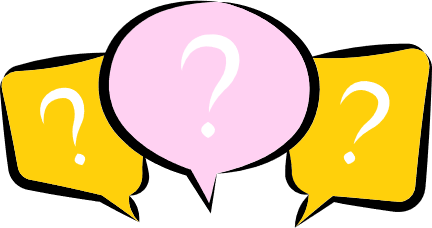 Cùng Tìm Hiểu Bài
Hình ảnh dàn đồng ca ở cuối bài thơ thể hiện điều gì? Tìm câu trả lời đúng.
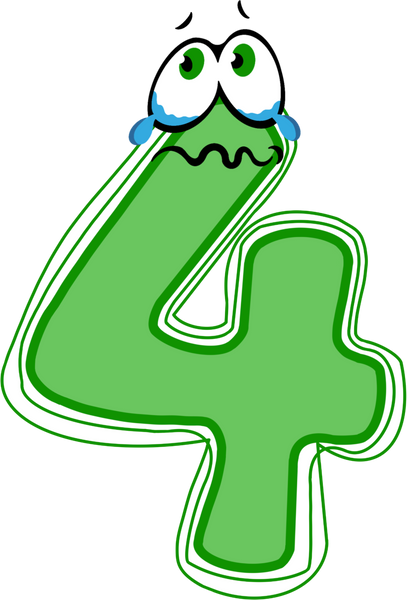 Theo em, bài thơ muốn nói đến điều kì diệu gì? Điều kì diệu đó thể hiện như thế nào trong lớp của em?
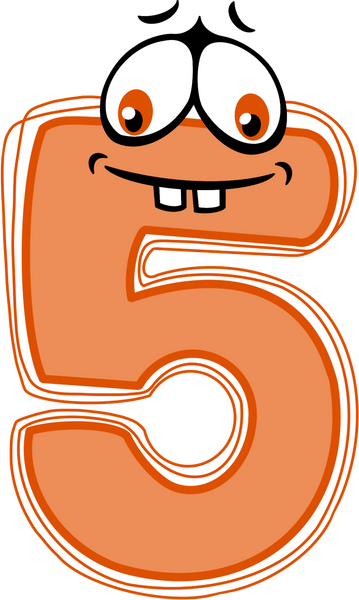 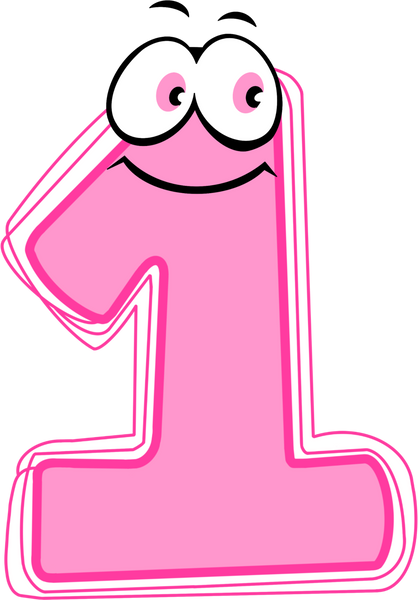 Những chi tiết nào trong bài thơ cho thấy các bạn nhận ra "mỗi đứa mình một khác"?
Có bạn thích đứng đầu
Có bạn hay giận dỗi
Có bạn thích thay đổi 
Có bạn nhiều ước mơ.
Bạn có thấy lạ không 
Mỗi đứa mình một khác 
Cùng ngân nga câu hát
Chẳng giọng nào giống nhau.
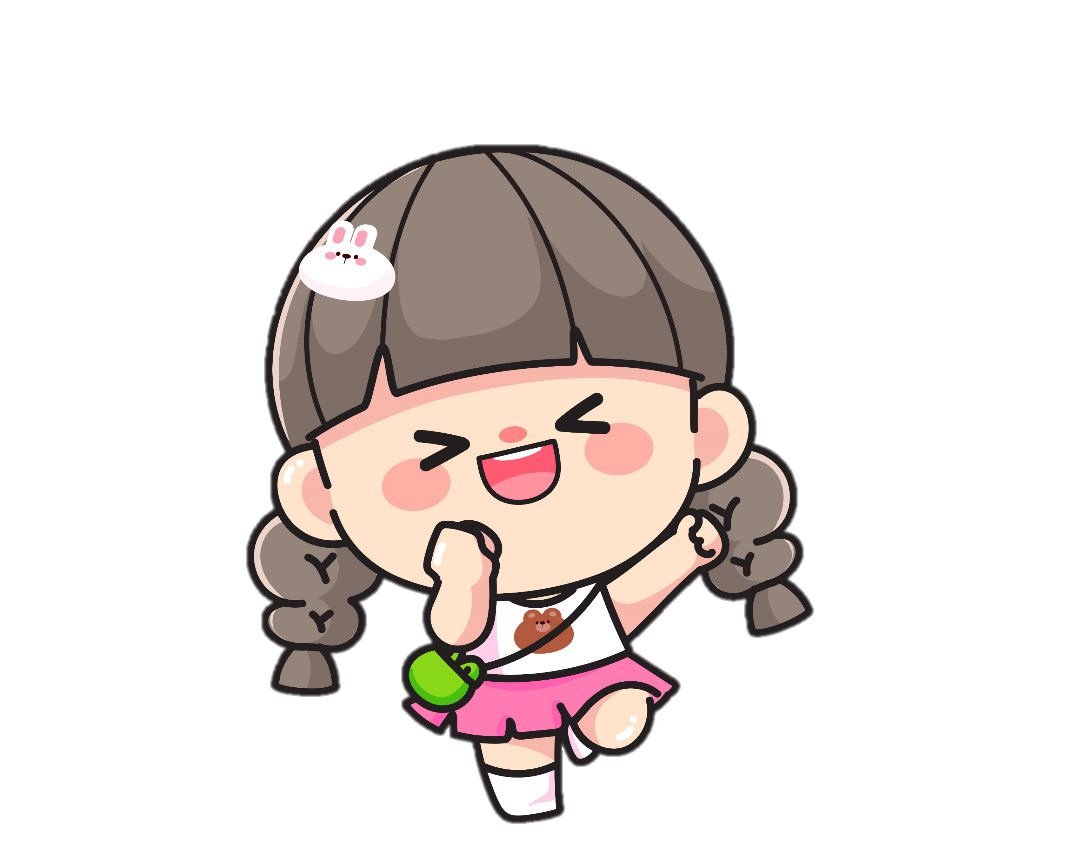 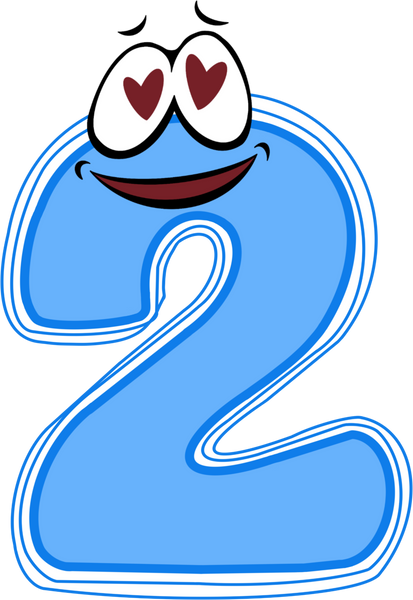 Bạn nhỏ lo lắng điều gì về sự khác biệt đó?
Bạn có nghĩ vu vơ
Mình khác nhau nhiều thế
Nếu mỗi người một vẻ
Liệu mình có cách xa?
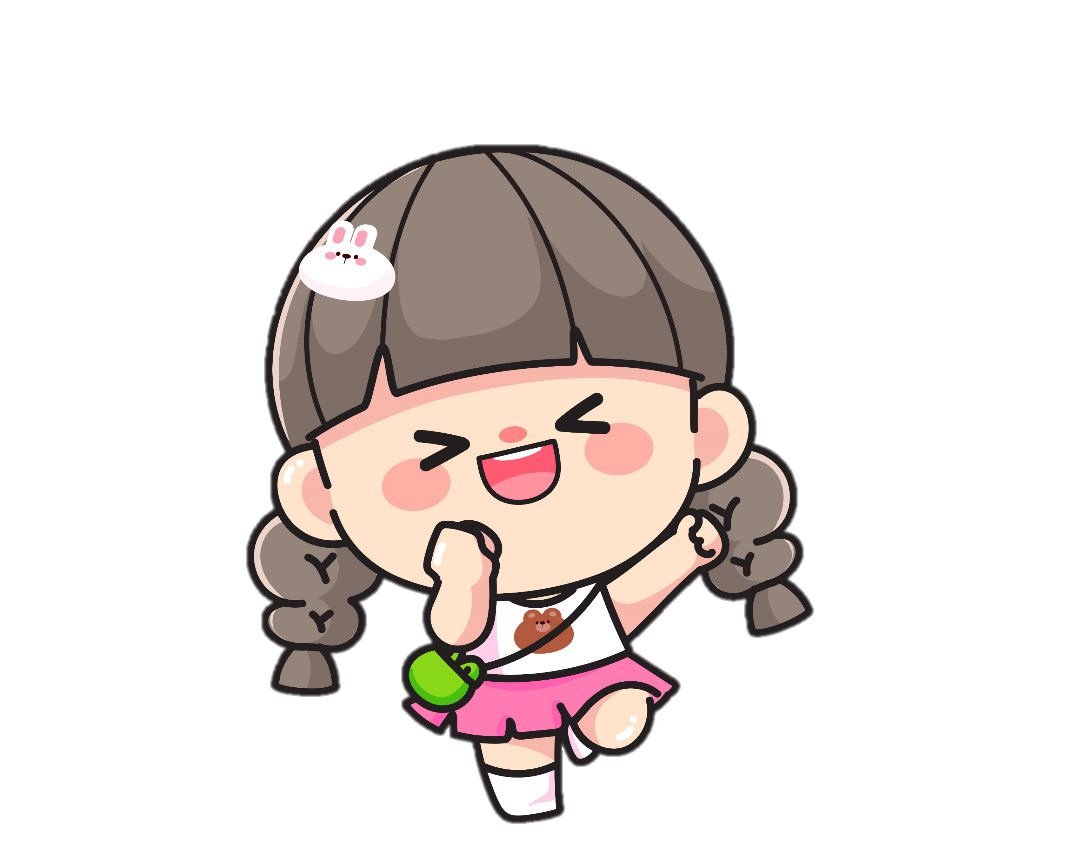 Bạn nhỏ lo lắng nếu khác nhau nhiều như thế, liệu các bạn ấy có cách xa nhau (không thể gắn kết, không thể làm các việc cùng nhau…)
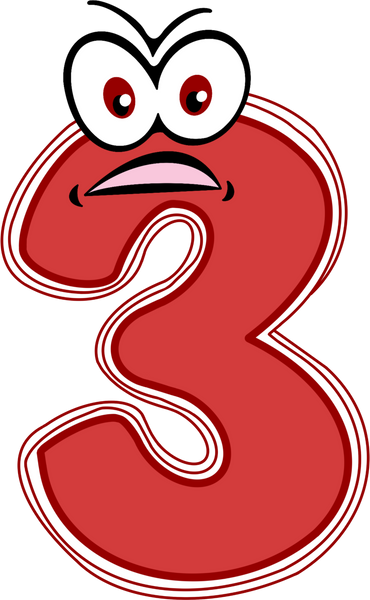 Bạn nhỏ đã phát hiện ra điều gì khi ngắm nhìn vườn hoa của mẹ?
Cũng giống như chúng mình
Ai cũng đều đáng mến
Và khi giọng hòa quyện 
Dàn đồng ca vang lừng.
Tớ bỗng phát hiện ra
Trong vườn hoa của mẹ 
Lung linh màu sắc thế
Từng bông hoa tươi xinh.
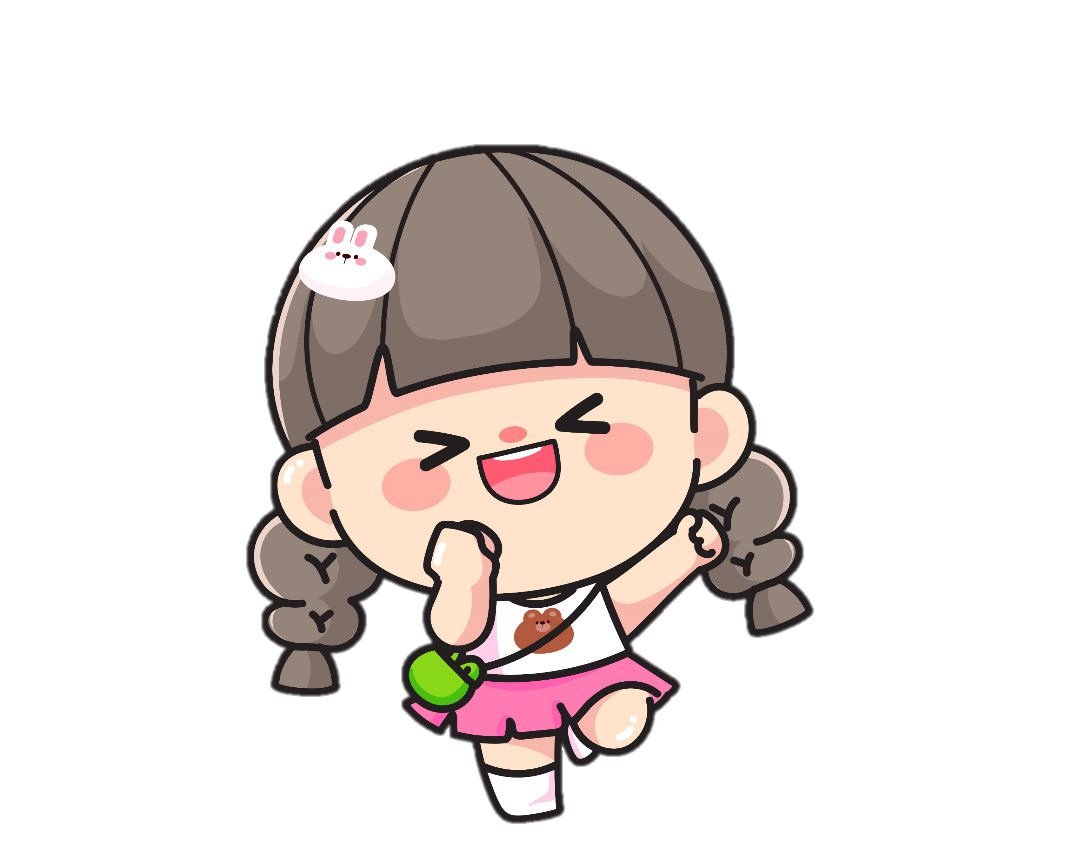 Trong vườn hoa của mẹ, mỗi bông hoa có một màu sắc riêng, nhưng bông hoa nào cũng lung linh, cũng đẹp. Giống như các bạn ấy, mỗi bạn nhỏ khác nhau, nhưng bạn nào cũng đáng yêu, đáng mến.
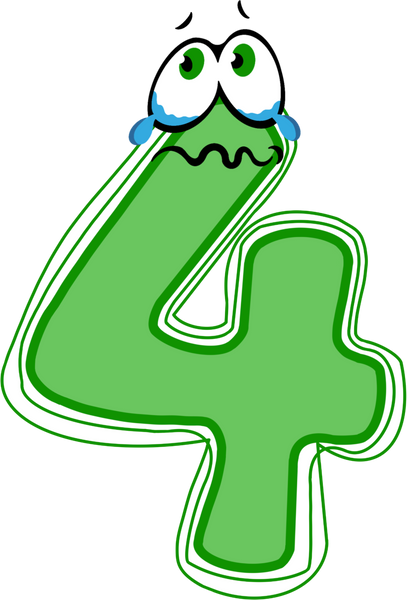 Hình ảnh dàn đồng ca ở cuối bài thơ thể hiện 
điều gì? Tìm câu trả lời đúng.
A. Một tập thể thích hát.
B. Một tập thể thống nhất. 
C. Một tập thể đầy sức mạnh.
D. Một tập thể rất đông người.
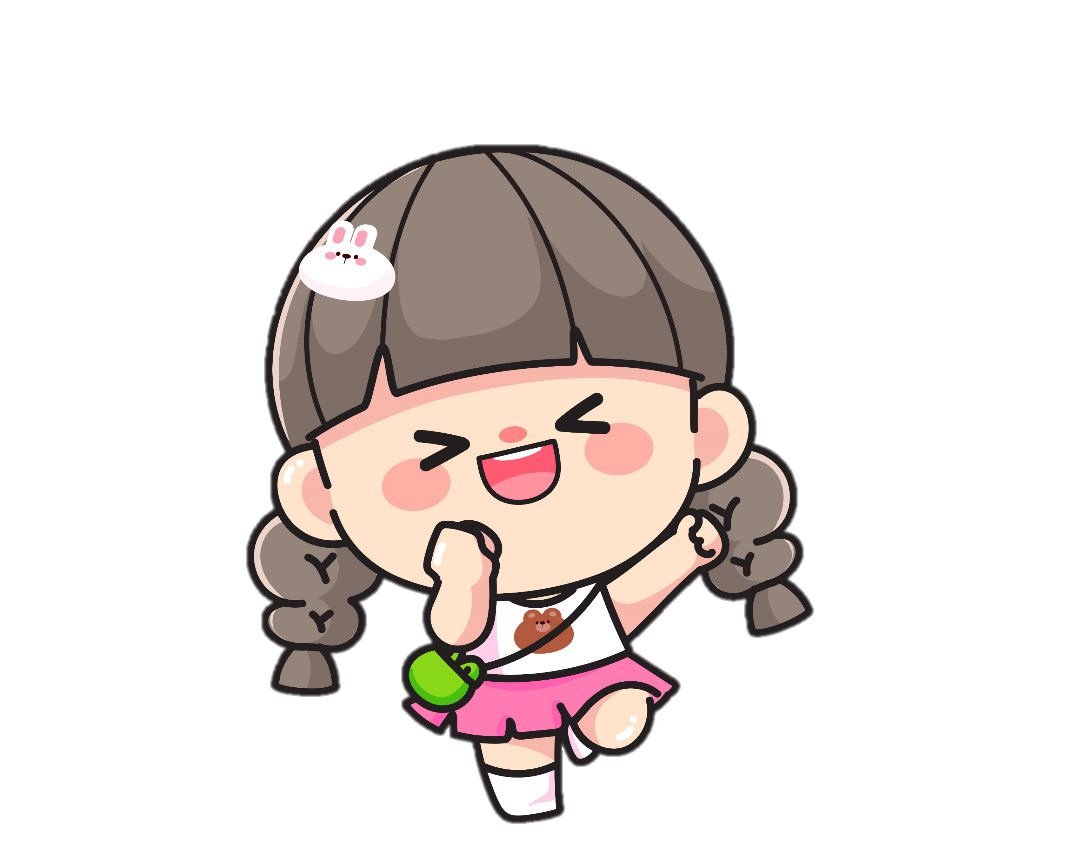 Theo em, bài thơ muốn nói đến điều kì diệu gì? Điều kì diệu đó thể hiện như thế nào trong lớp của em?
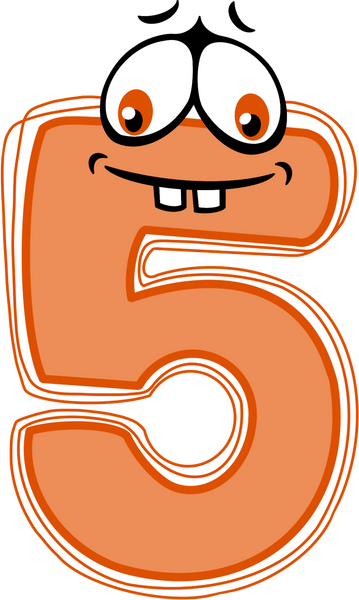 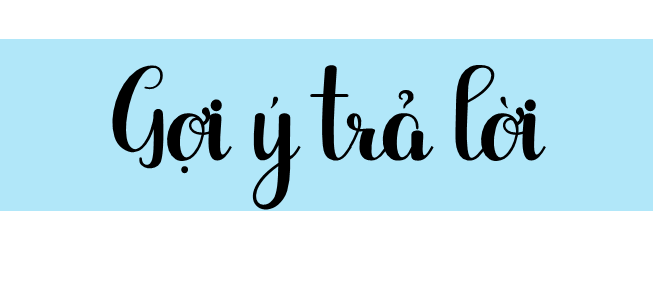 Trong cuốc sống, mỗi người có một vẻ riêng, nhưng những vẻ riêng đó không khiến chúng ta cách xa nhau mà bổ sung, hòa quyện với nhau, tạo thành một tập thể đa dạng mà thống nhất.
Trong lớp học điều kì diệu thể hiện qua mỗi bạn HS có một vẻ khác nhau (Bạn A cao lớn, bạn B nhỏ bé, bạn C vui tính, bạn D điềm tĩnh…)
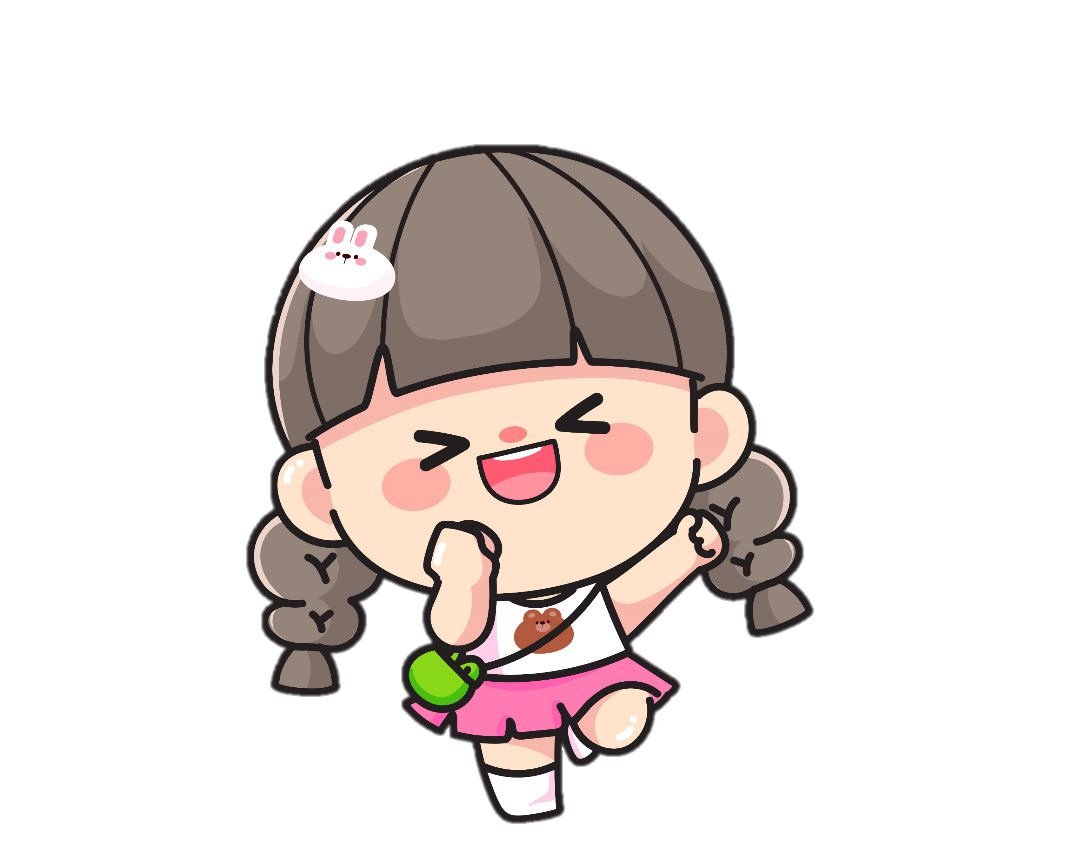 Học thuộc lòng bài thơ
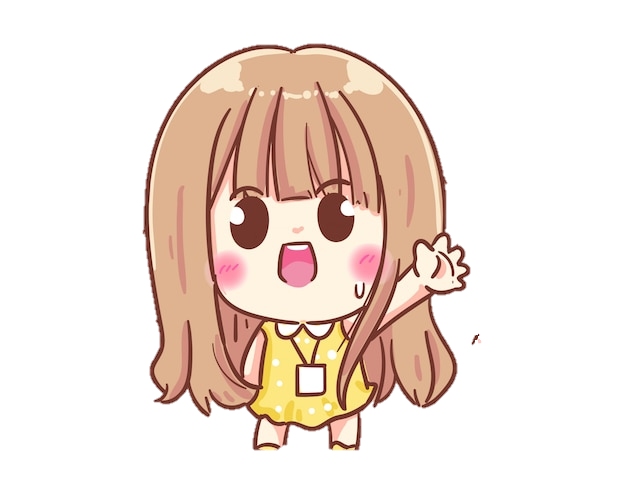 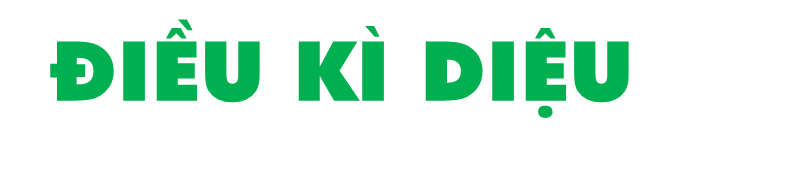 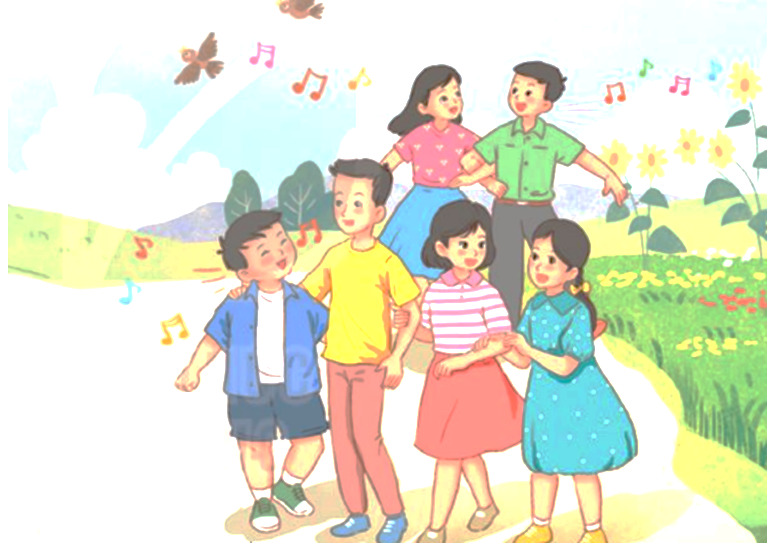 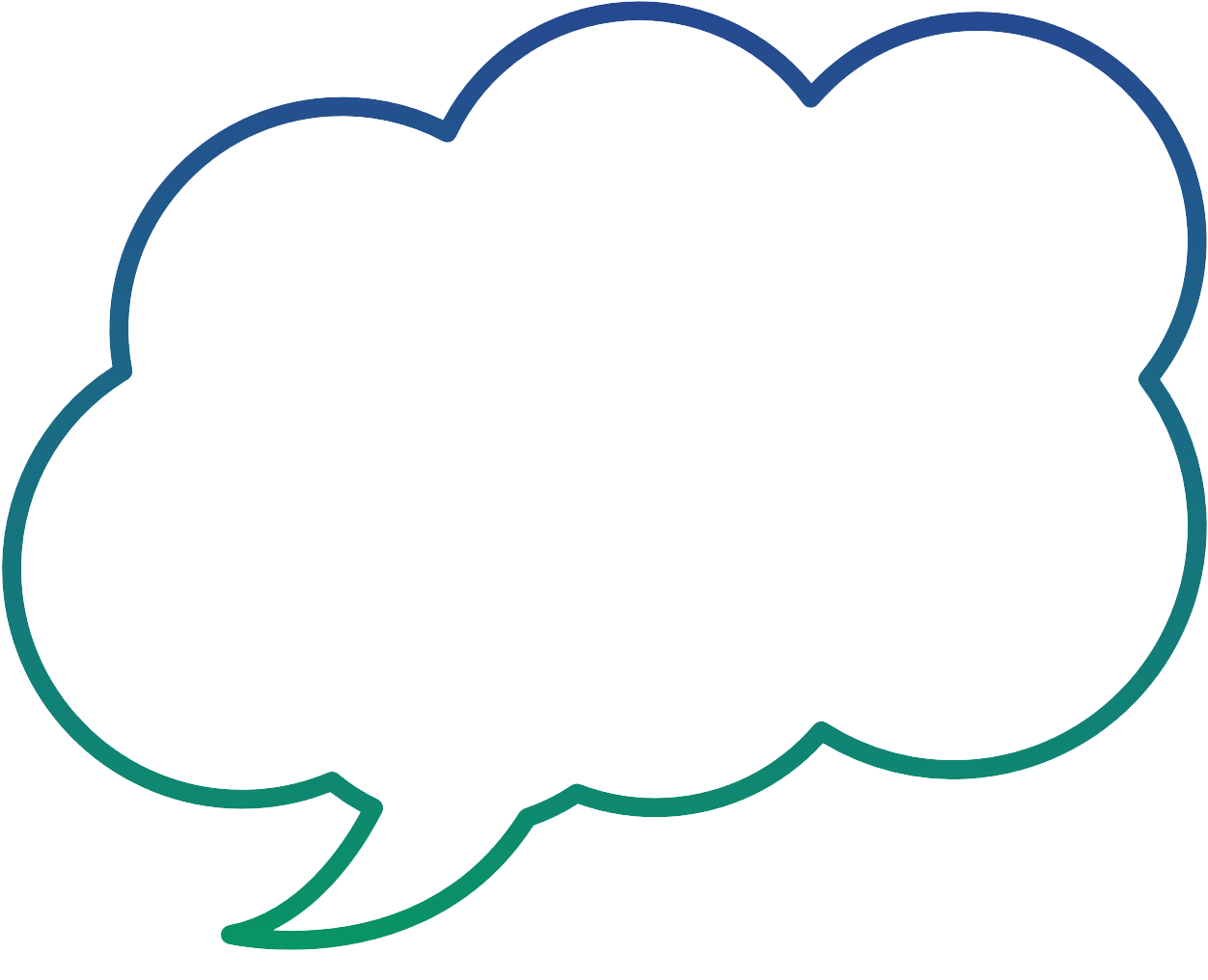 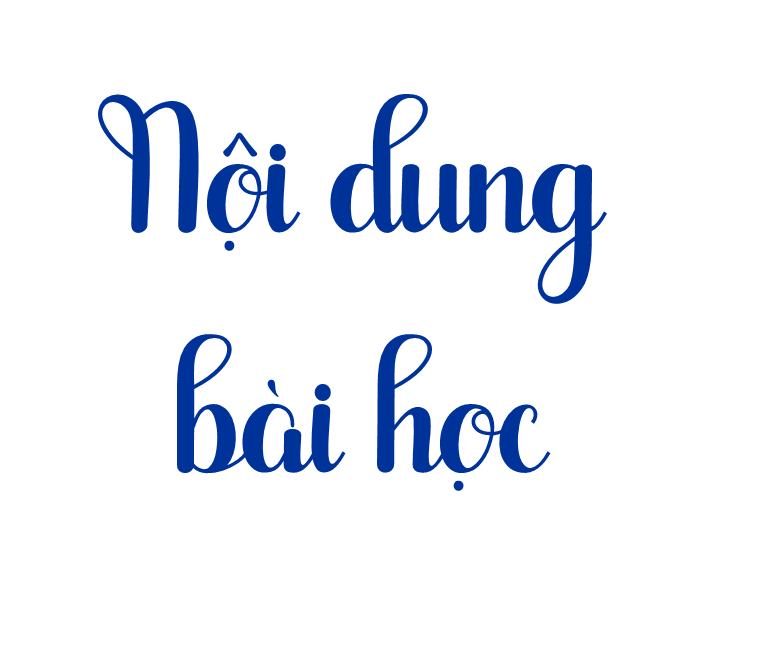 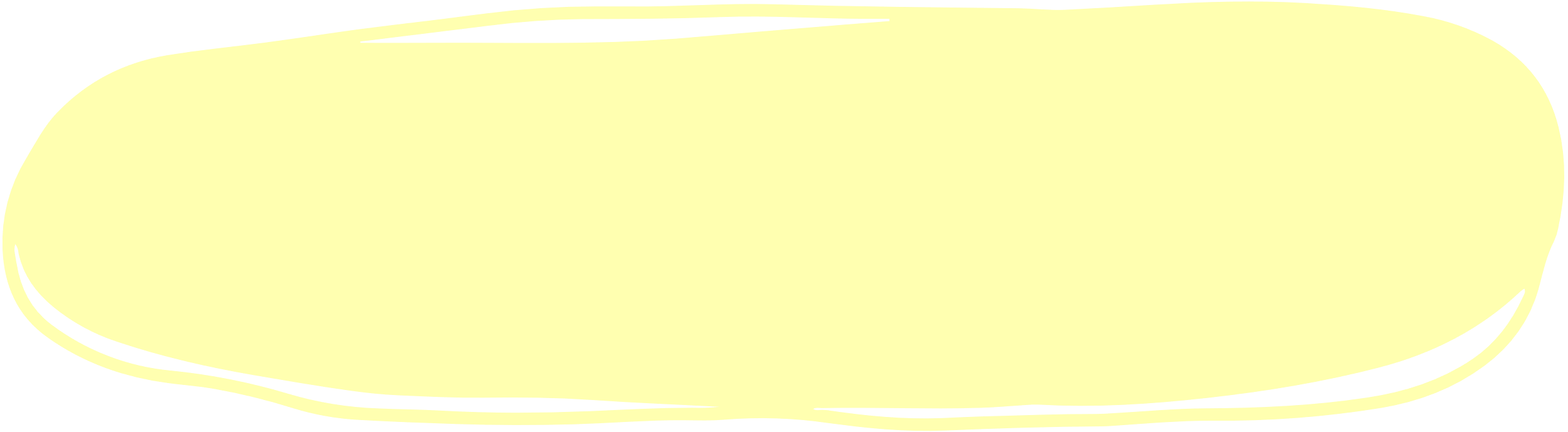 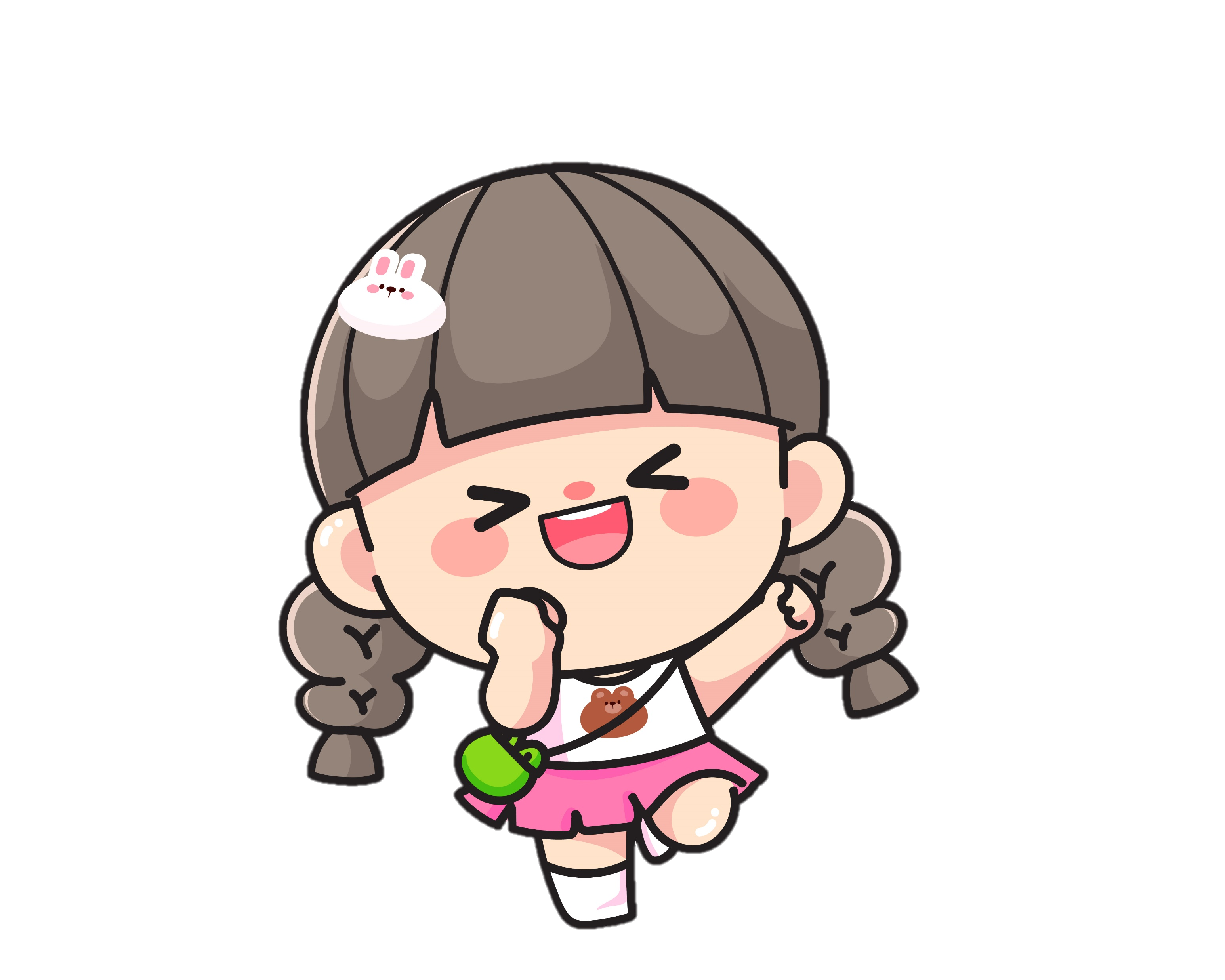 Bài thơ muốn nói rằng mỗi chúng ta đều có một vẻ khác nhau. Tuy nhiên mỗi sự khác nhau đó sẽ tạo nên một tập thể thống nhất như những bông hoa trong vườn vậy, mỗi bông hoa một nét mới có thể tạo nên một vườn hoa lung linh, rực rỡ
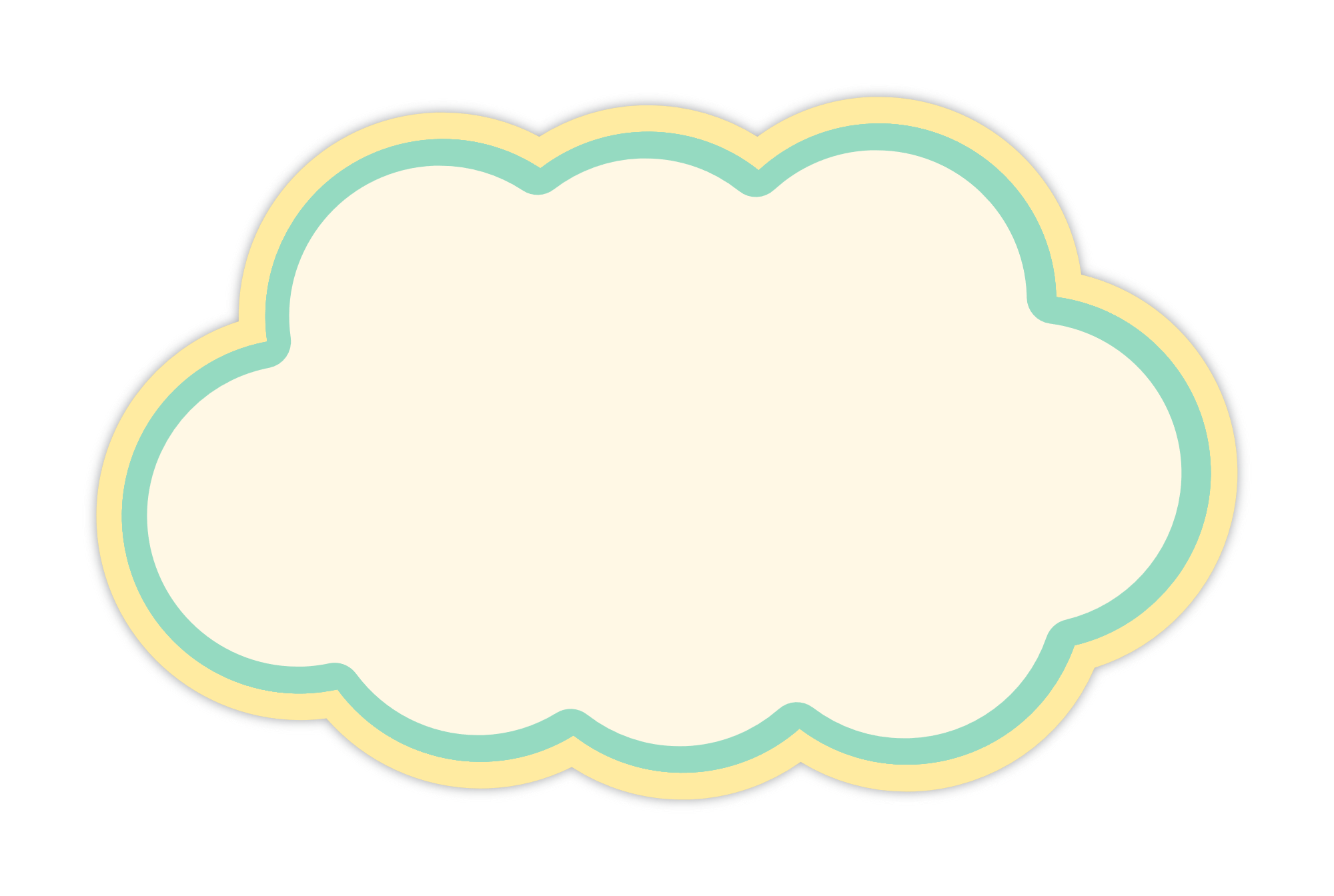 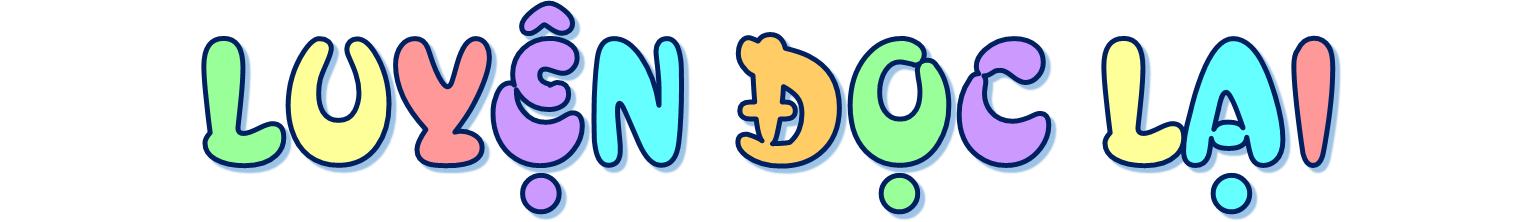 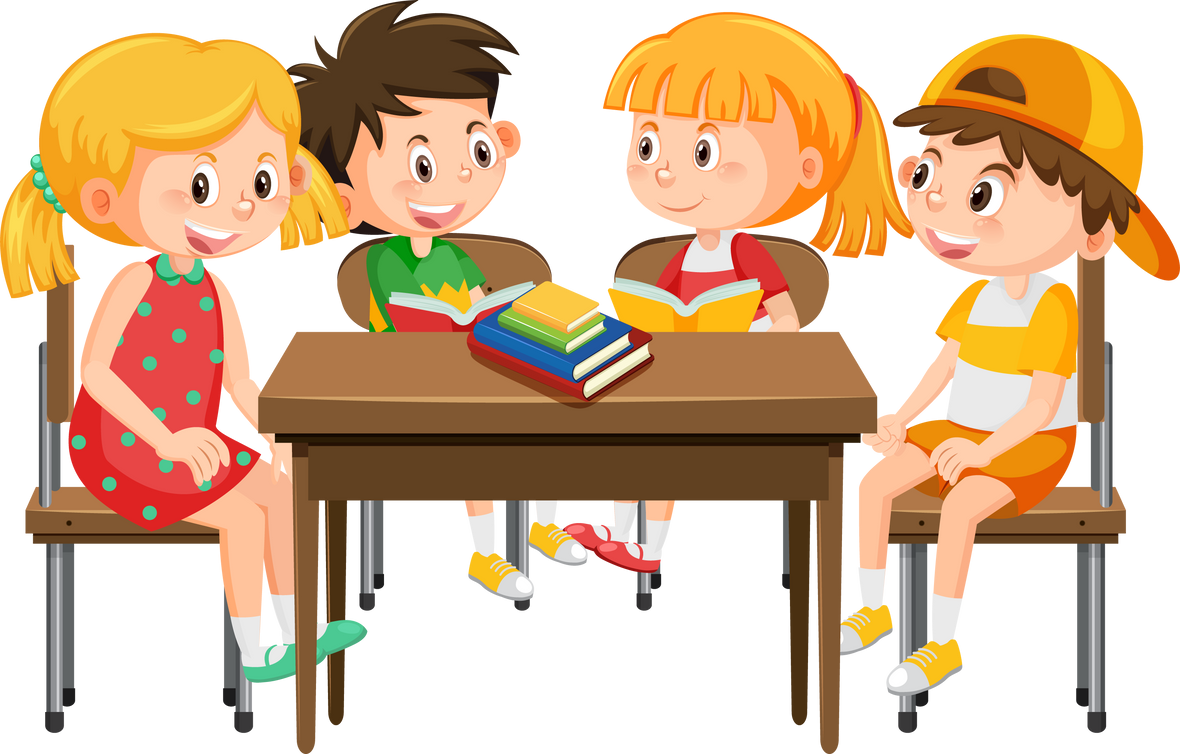 Theo em, giọng đọc của bài như thế nào?
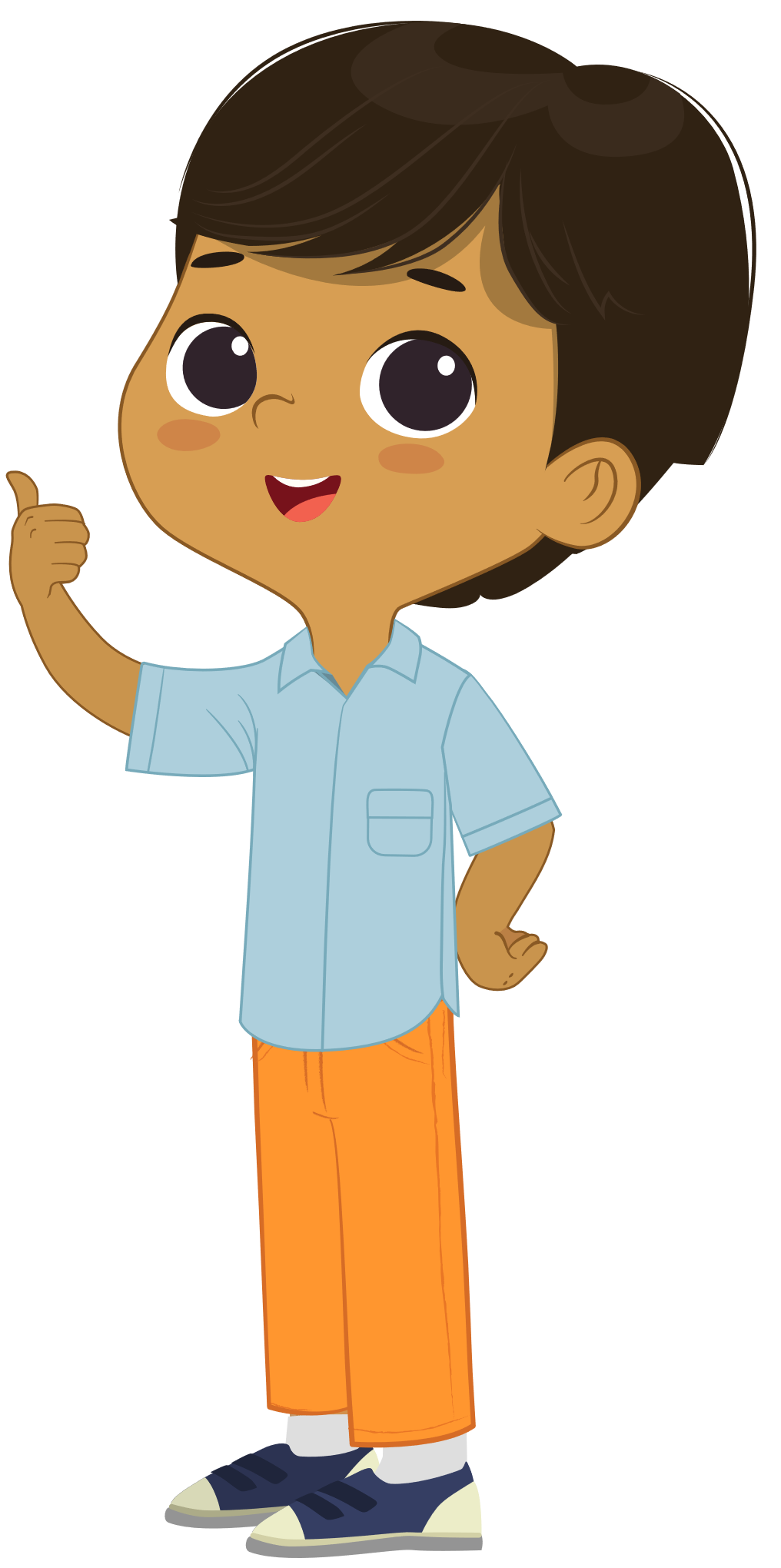 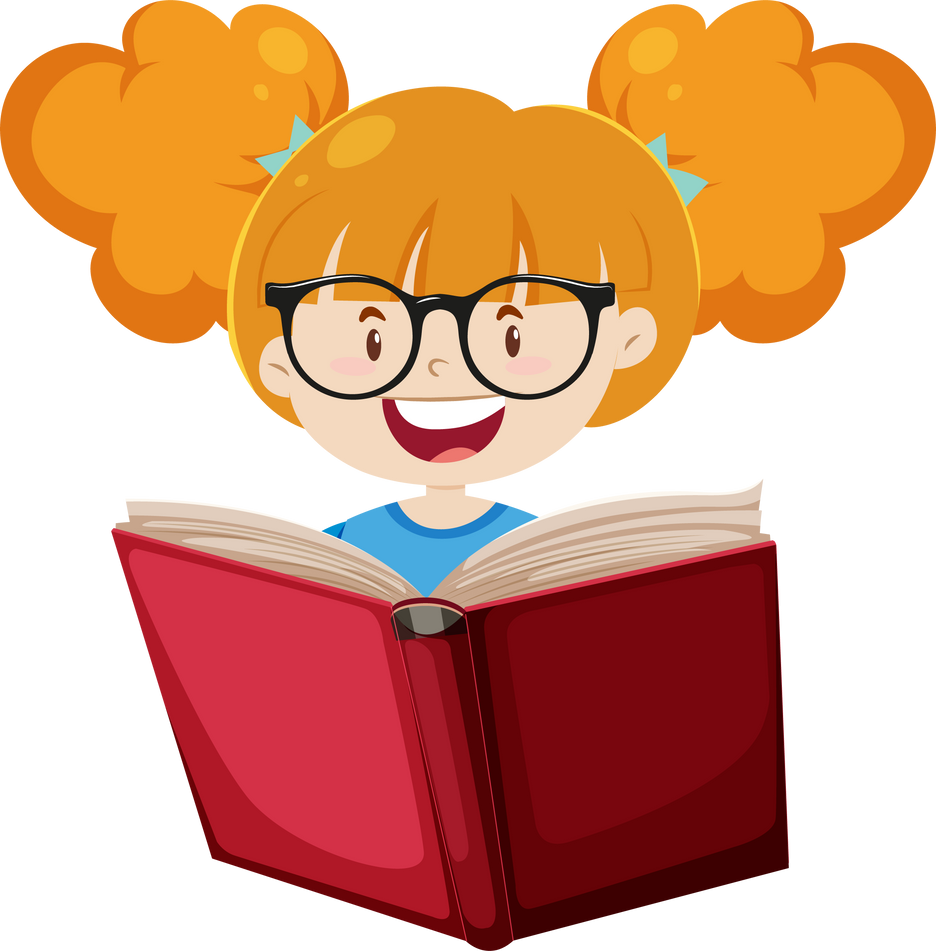 Giọng đọc diễn cảm, ngắt nghỉ lúc, đúng chỗ.
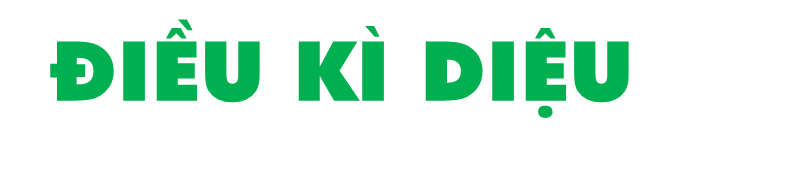 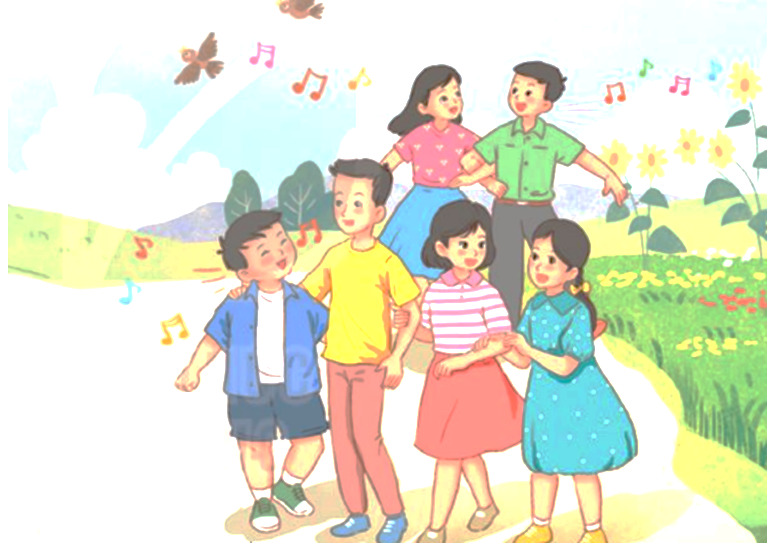 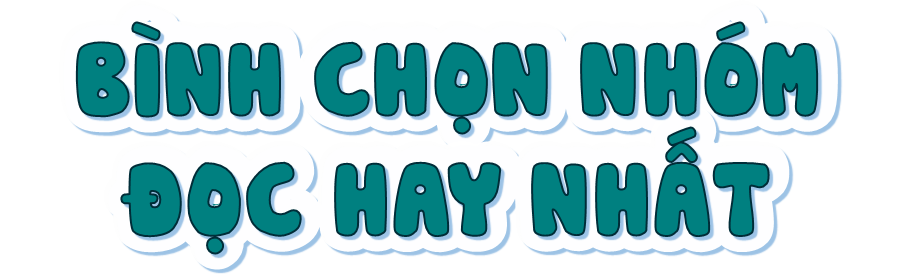 [Speaker Notes: GV nhập vào luôn lúc trình chiếu bài]
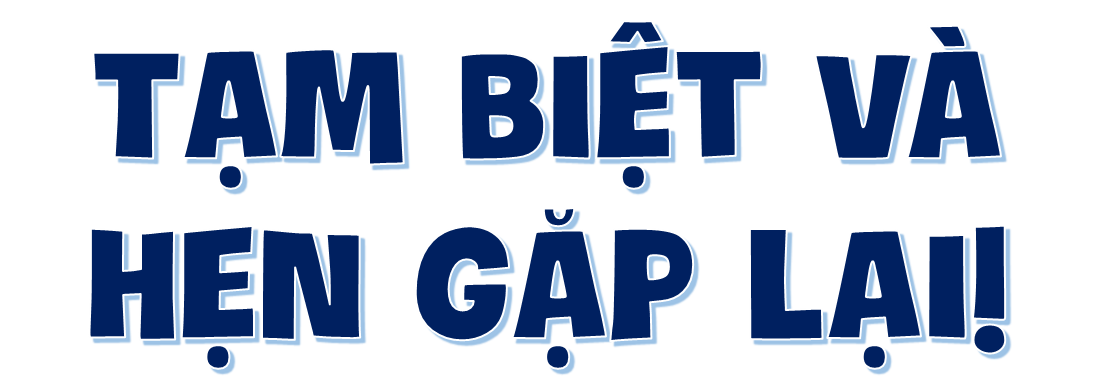 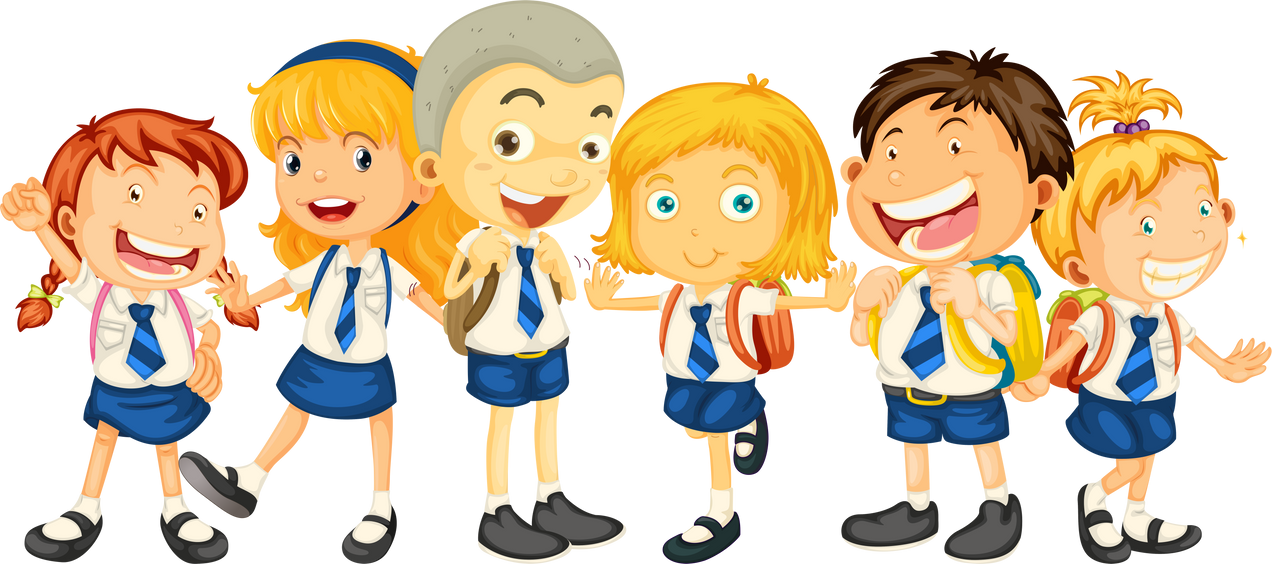 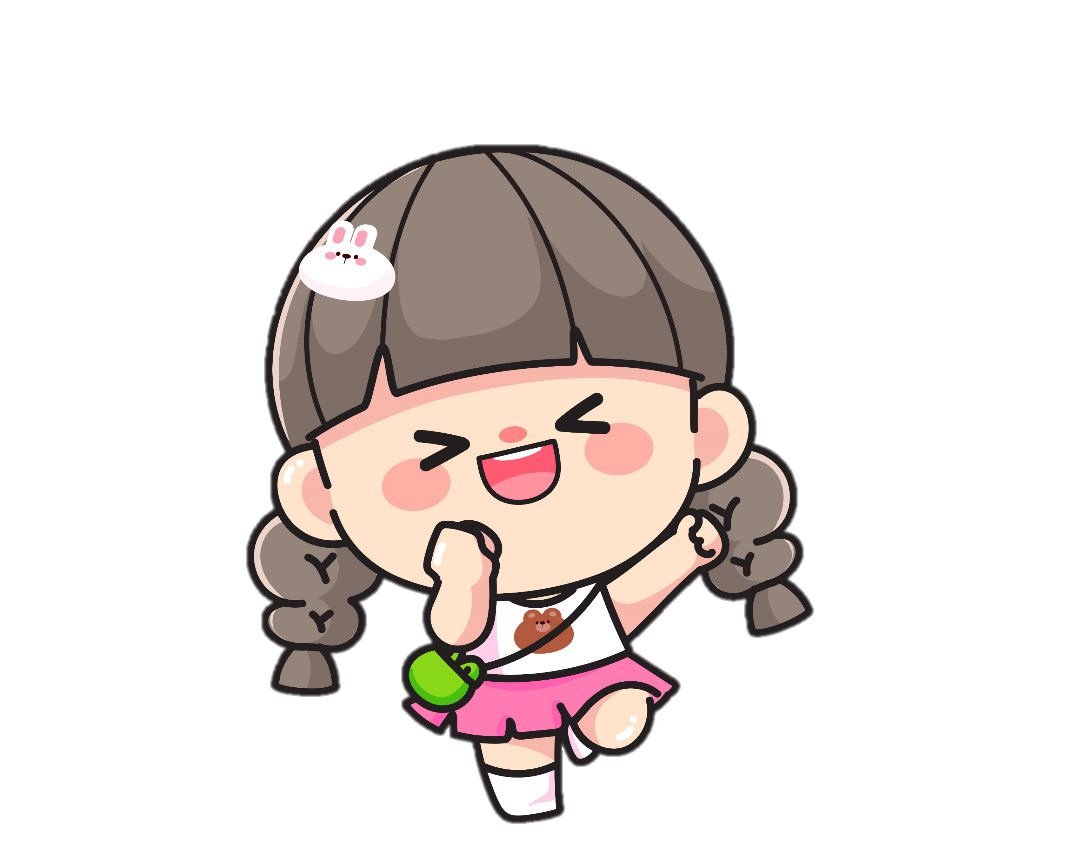